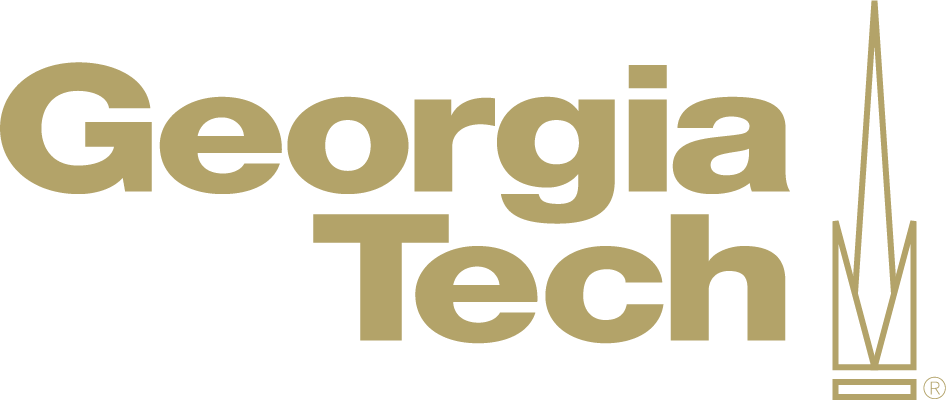 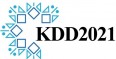 PETGEN: Personalized Text Generation Attack on Deep Sequence Embedding-based Classification Models
Bing He, Mustaque Ahamad, Srijan Kumar
Georgia Institute of Technology
Email: bhe46@gatech.edu, srijan@gatech.edu
All code and data at: https://github.com/srijankr/petgen
Malicious Users on Social Media
A critical task for social media platforms to ensure safety and integrity
 ~5% monthly active users are fake accounts in Facebook
 ~63% reviews on Amazon beauty are fake
Other types of malicious users: fraudsters, trolls, spammers, cyber-bullies
Deep Learning Solutions
Deep learning methods have been created to detect malicious users 
Many solutions use user activity sequences for detection
TIES (Facebook)
JODIE
HRNN
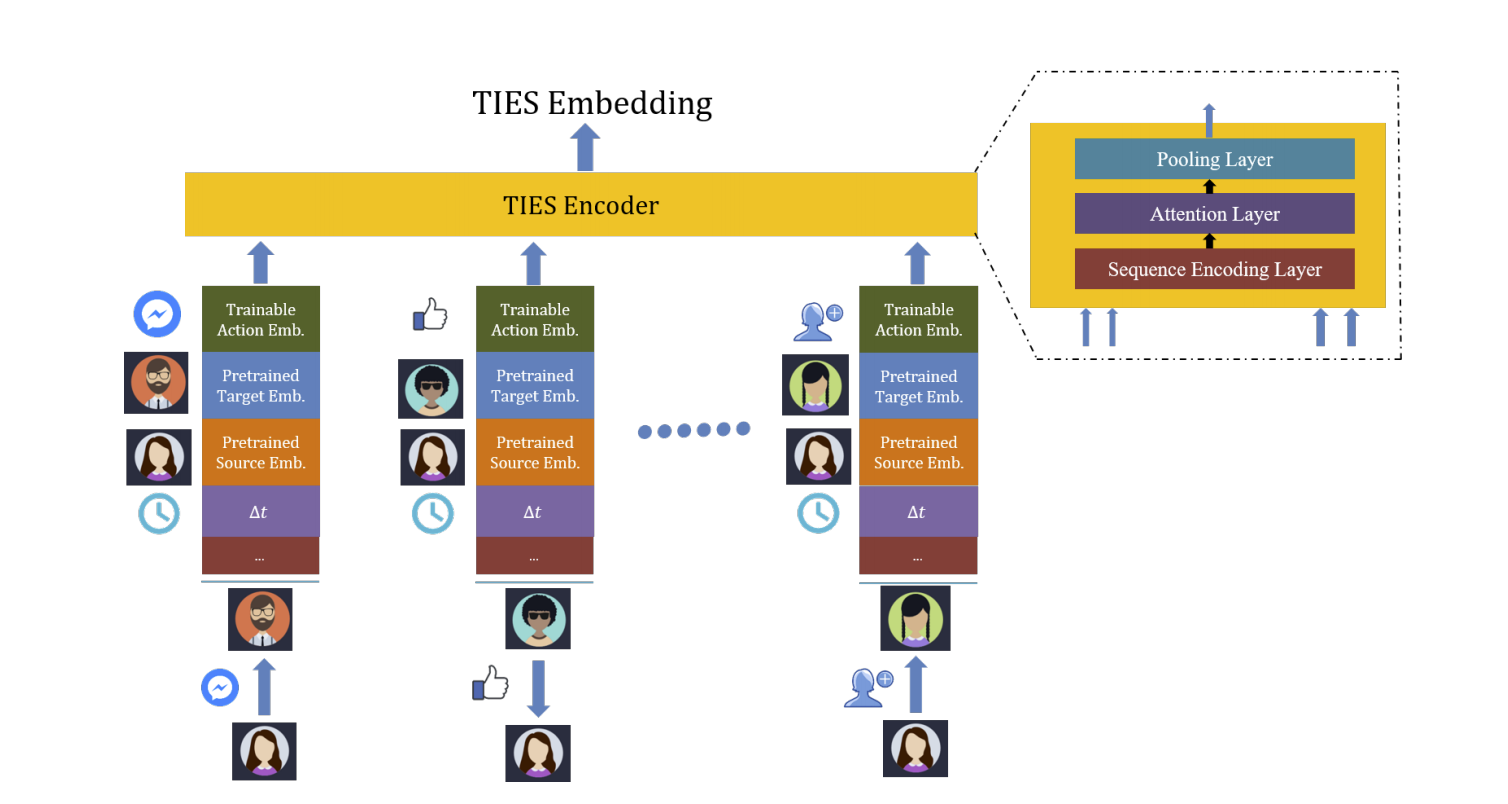 Figure reference: 
TIES paper
Adversaries are Active
Malicious users can change their behavior to avoid detection
Prior deep learning models, from computer vision and NLP domains, have been shown to be vulnerable 
Vulnerability of deep user sequence embedding models is unknown
Key Question
Can malicious users avoid detection by exploiting model vulnerabilities?
Key Question
Can malicious users avoid detection by exploiting model vulnerabilities?


Our Solution: Adversarial evasion attack on 
deep user sequence classification models
Our Attack: Next Post Attack
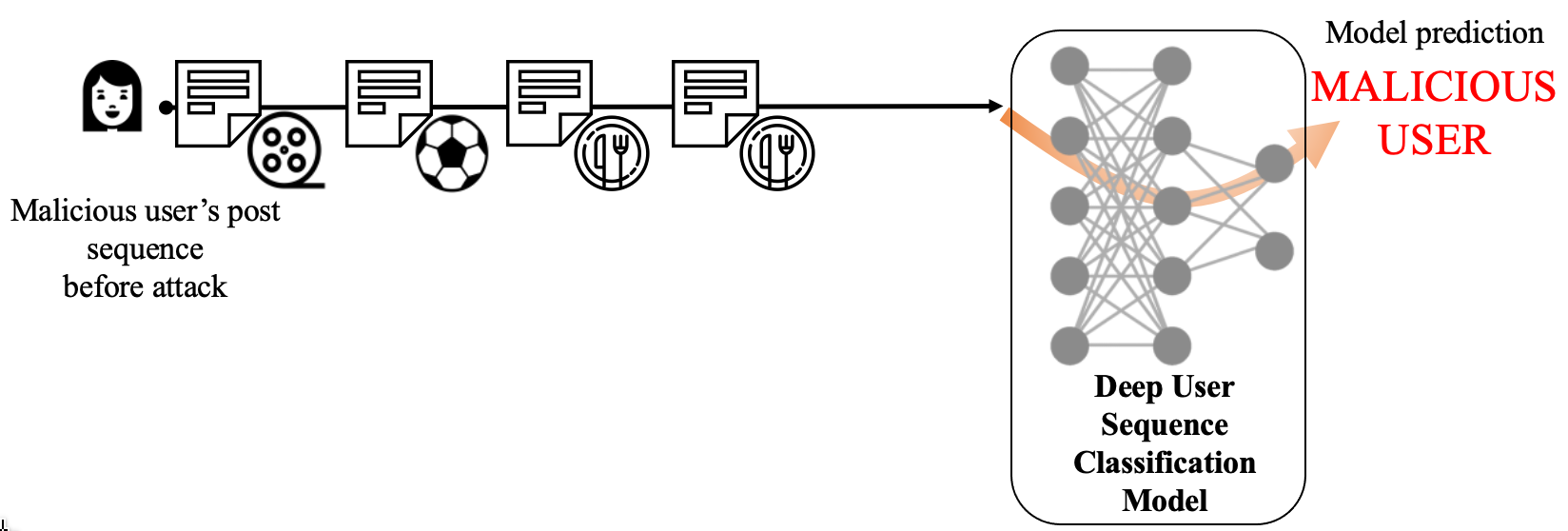 Our Attack: Next Post Attack
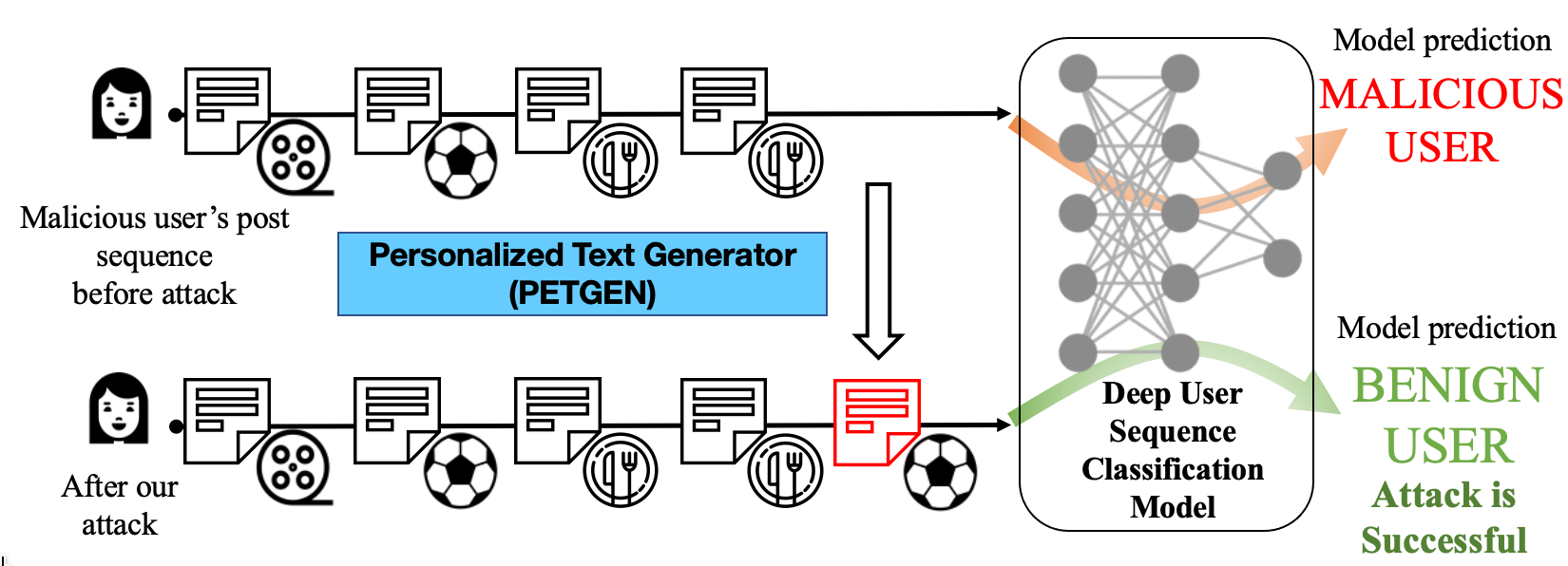 Adversary generates a new post, such that the user classification changes.
Desirable Properties of Attack Post
What are the desirable properties of the attack post? 
Should fool the classification model 
Should be knowledgeable about the target context
Should be realistic and personalized 
Aware of user’s writing style 
Recent vs past interests 
Aware of user’s past posts on similar topics
Existing Methods
C1
Attack
goal
C2
Target context
C3
Personalized
Modification-based attack
Copycat
Hotflip
Universal Adversarial Trigger
TextBugger
Generation-based attack
Malcom


Our model: PETGEN
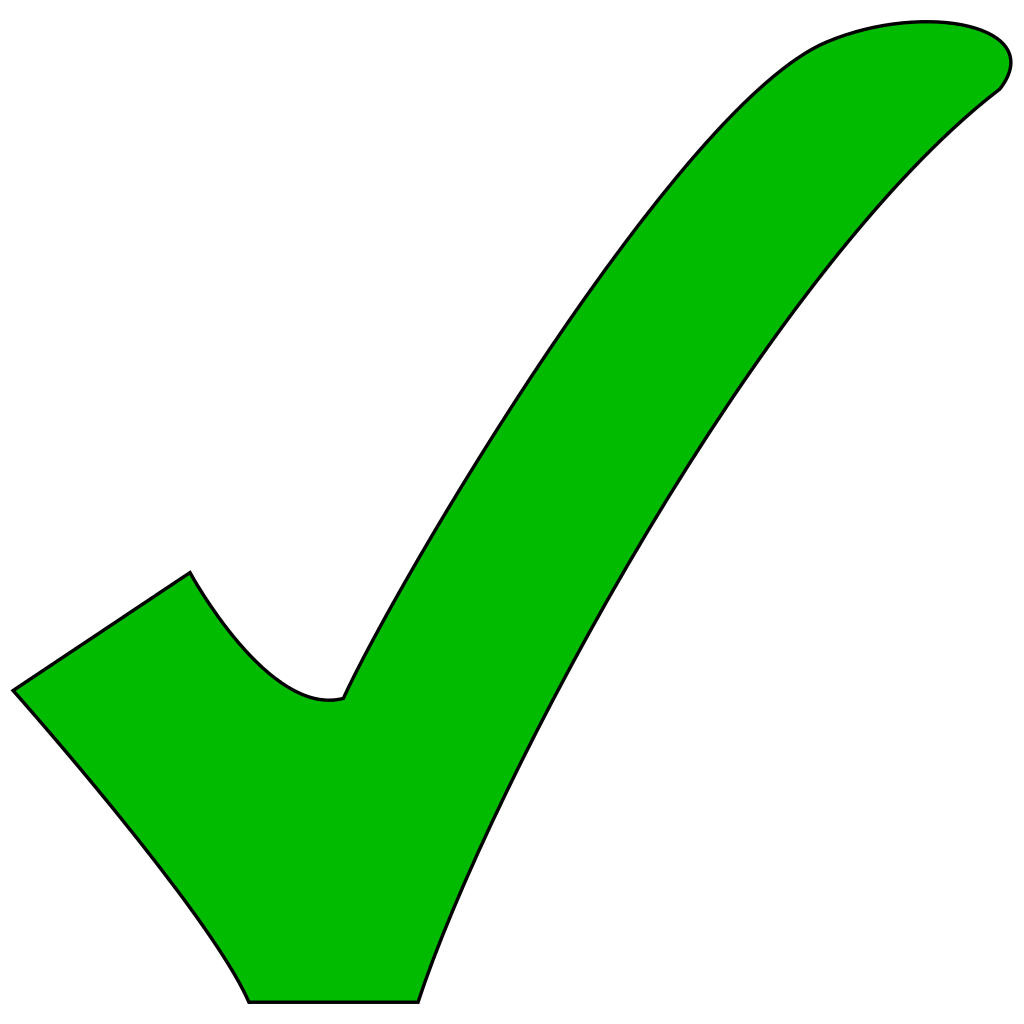 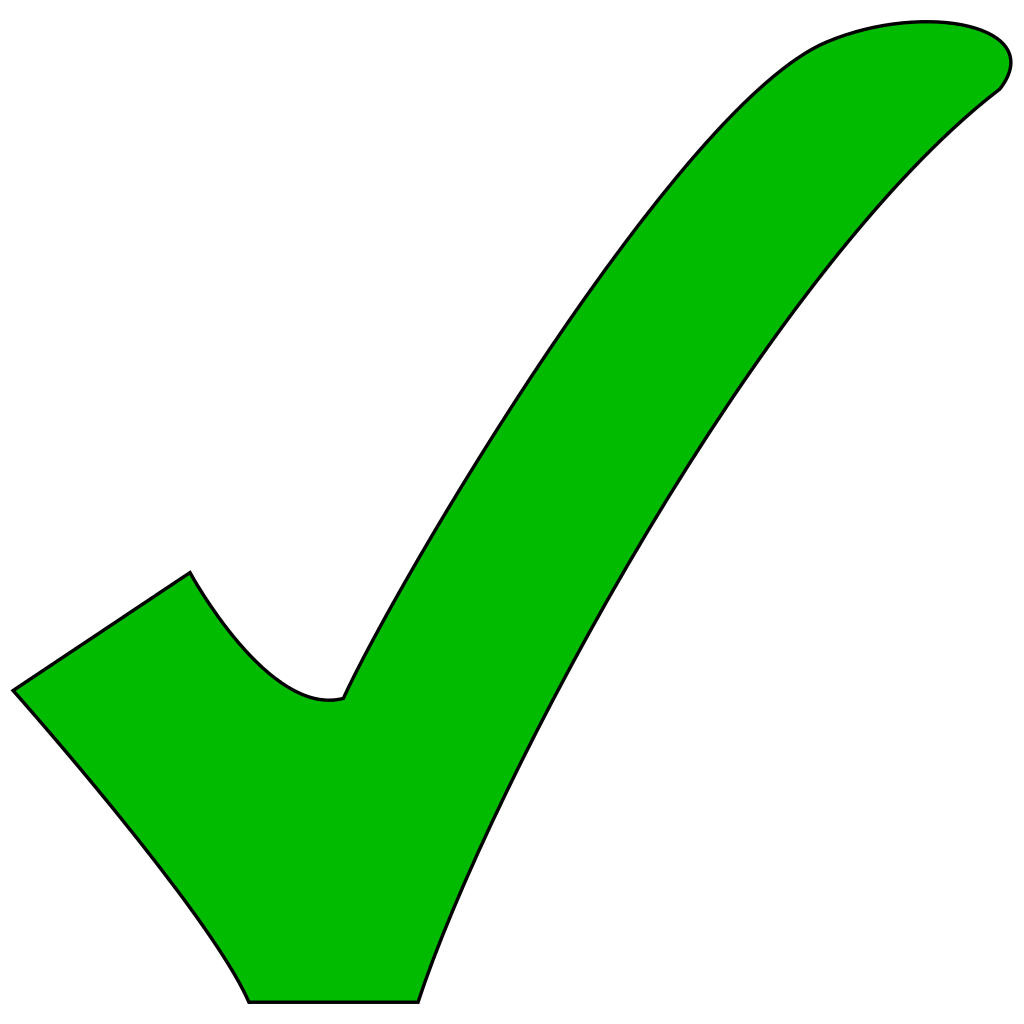 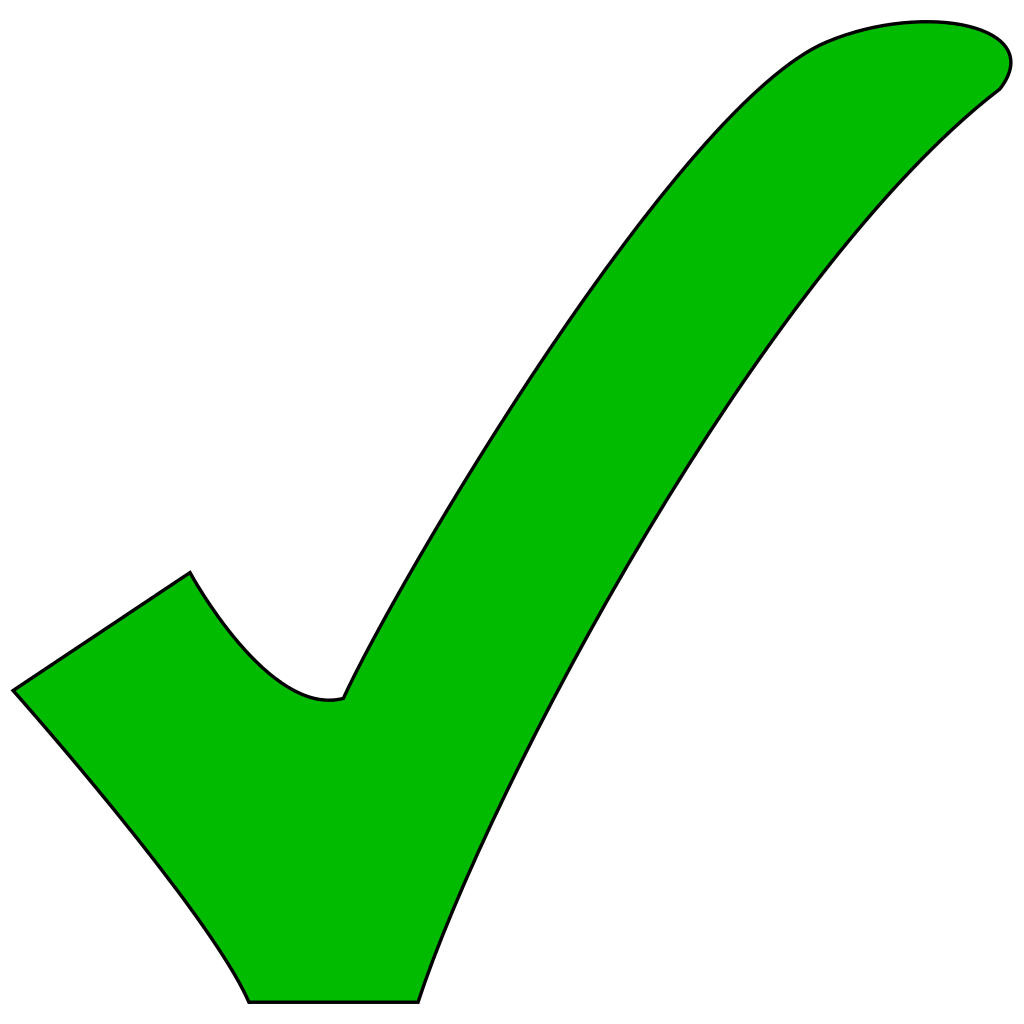 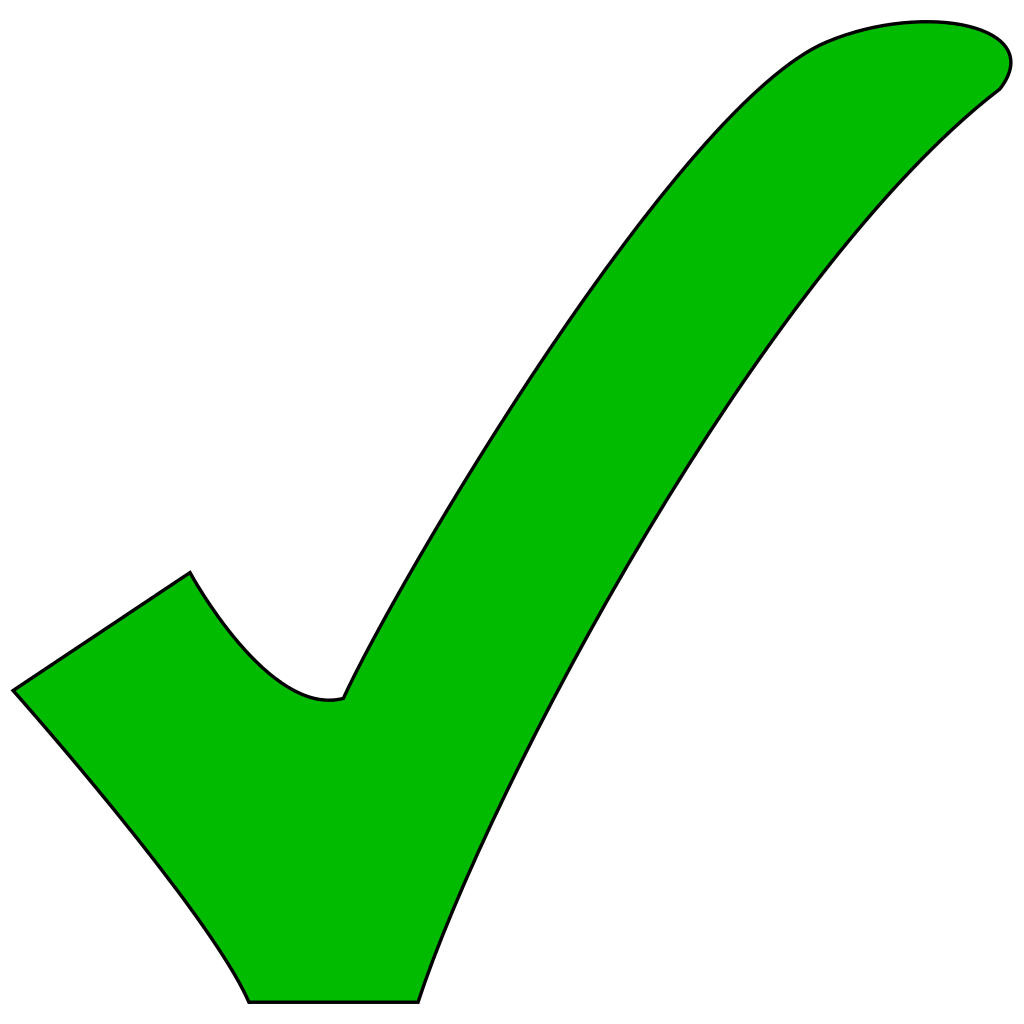 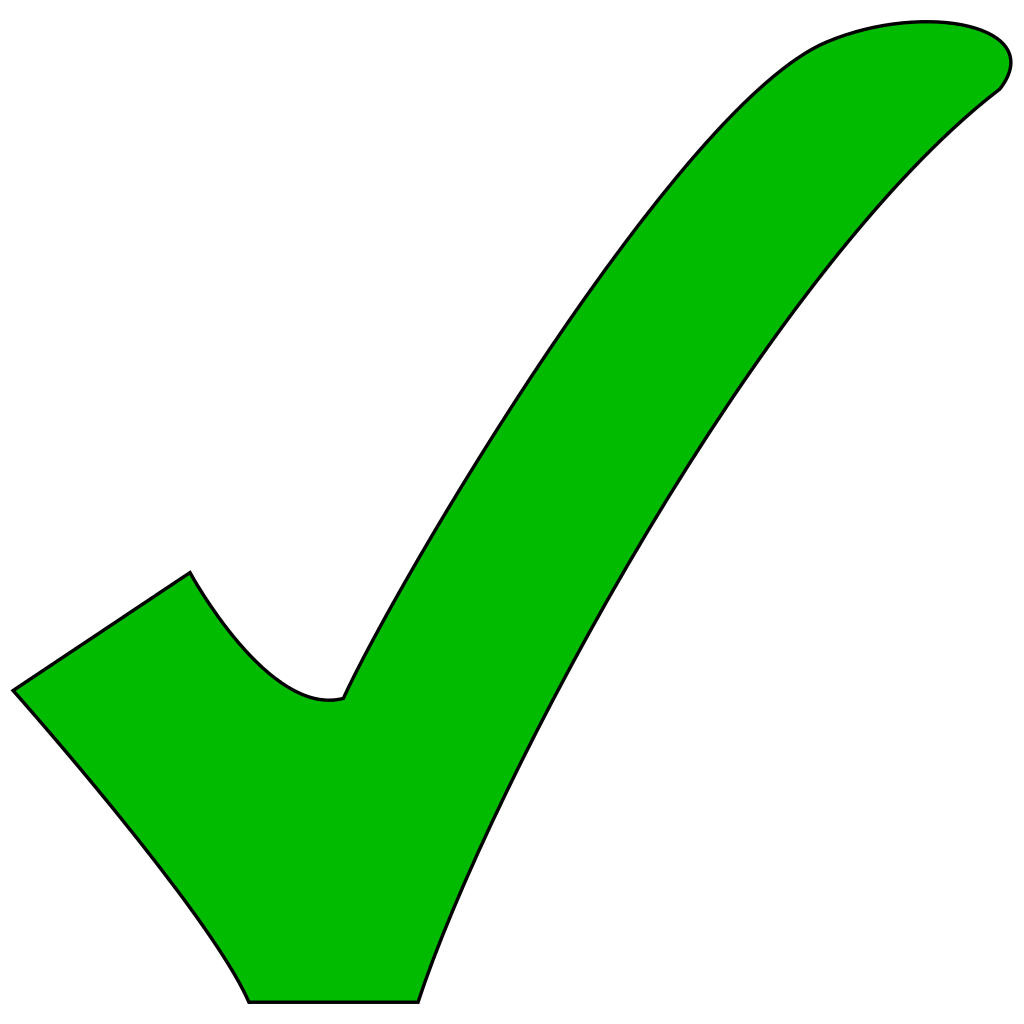 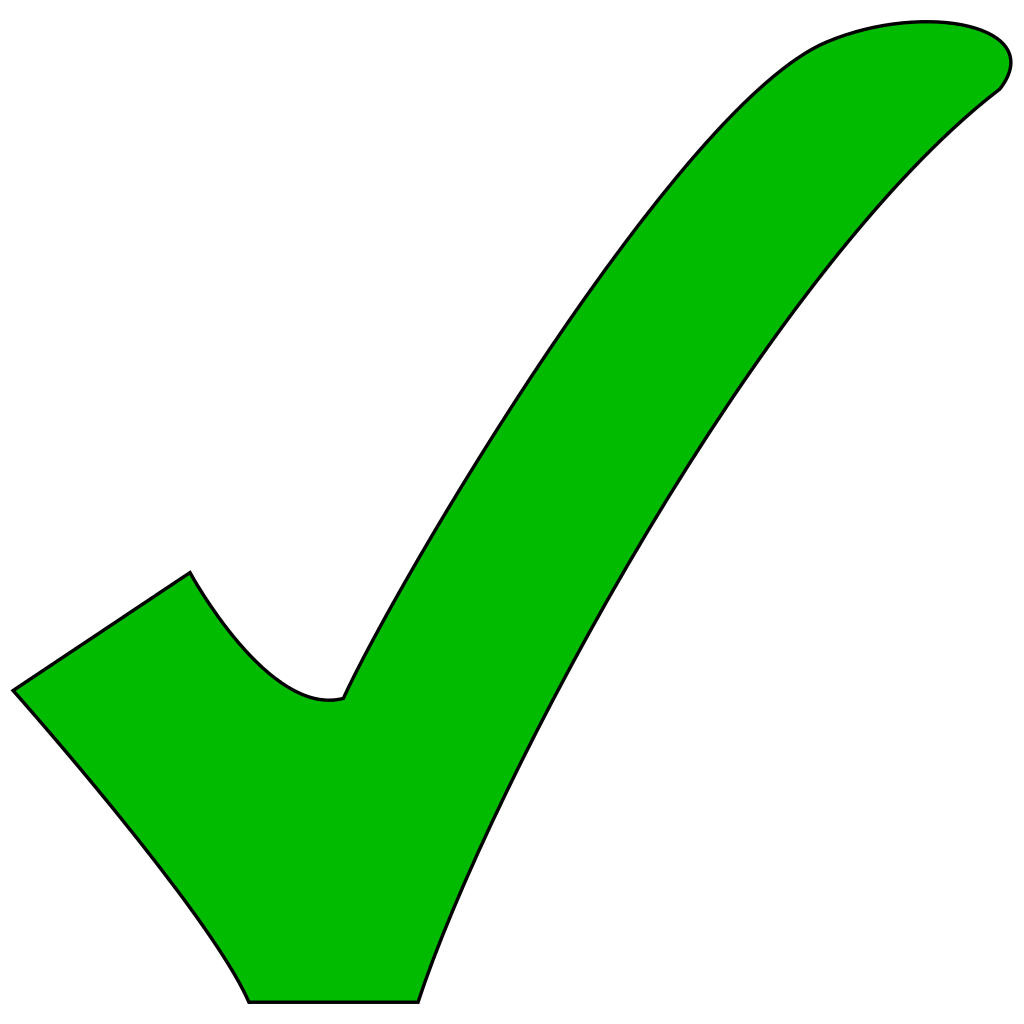 PETGEN
Personalized Text Generator 
End-to-end multi-stage multi-task text generation framework 
Two major modules:
PETGEN
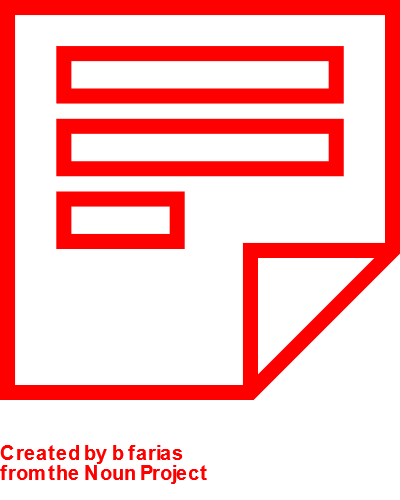 User sequence 
+
 Target Context
Multi-task 
Tuning
Sequence-aware Text
Generator
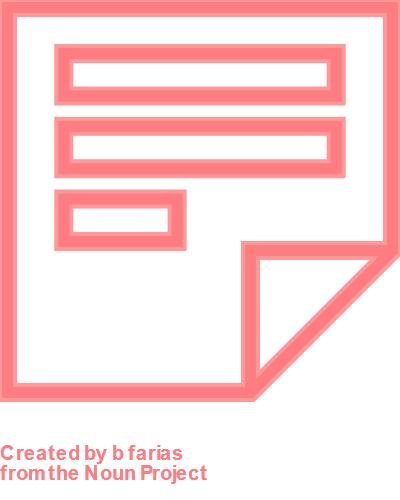 Generated Attack Post
Intermediate post
Personalized Text Generator: PETGEN
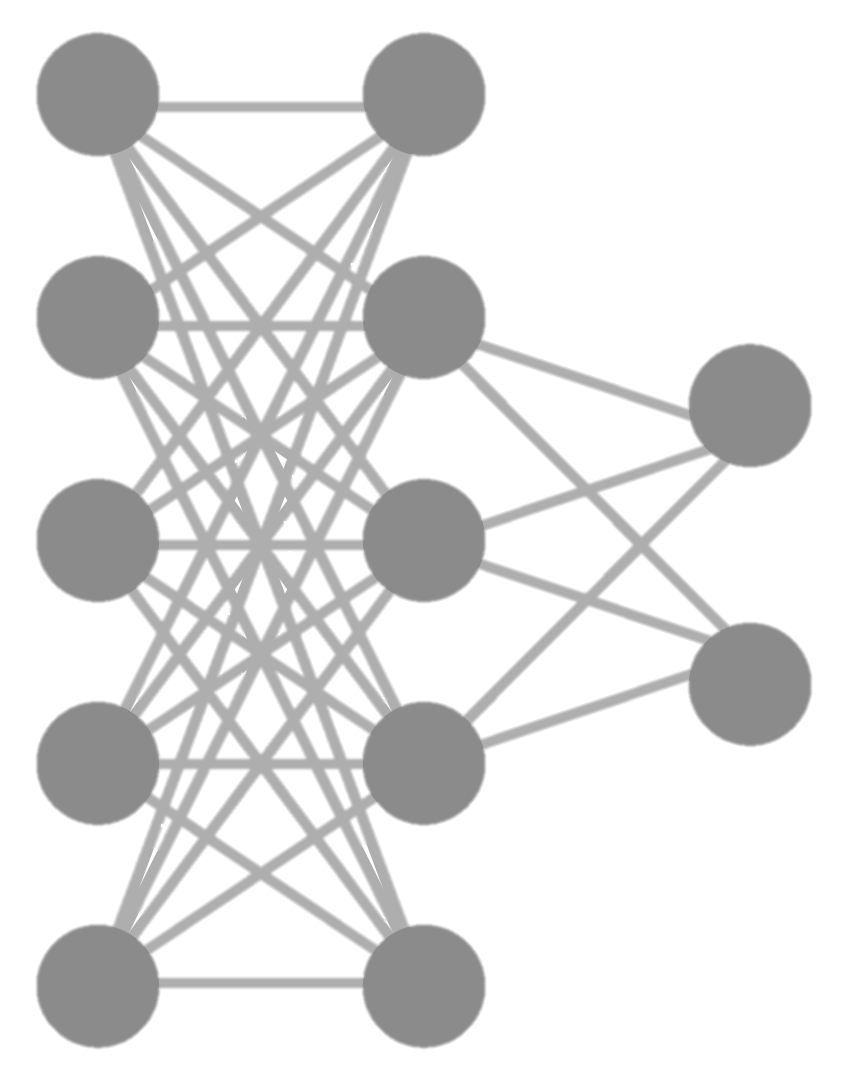 Attack
Style
Deep User
Sequence Embedding
Model
Recent Post Relevance
PETGEN
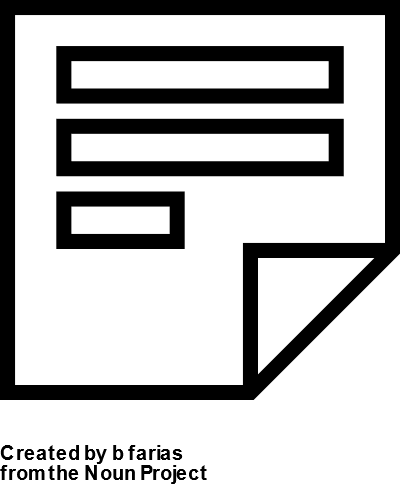 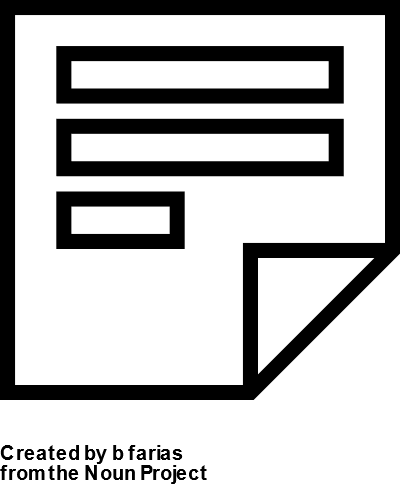 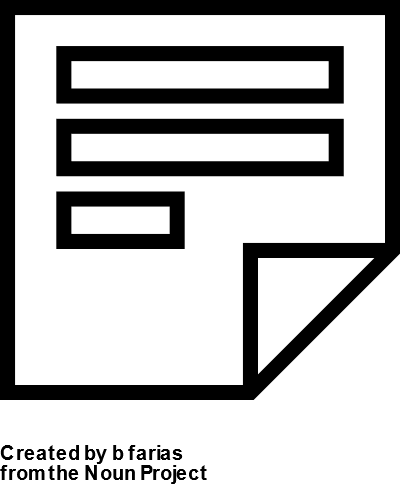 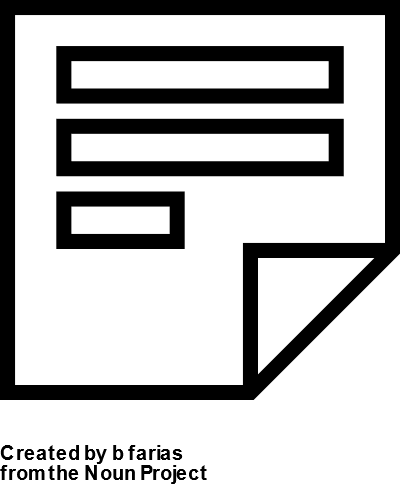 Posts
Sequence-aware Text
Generator
Multi-task Tuning
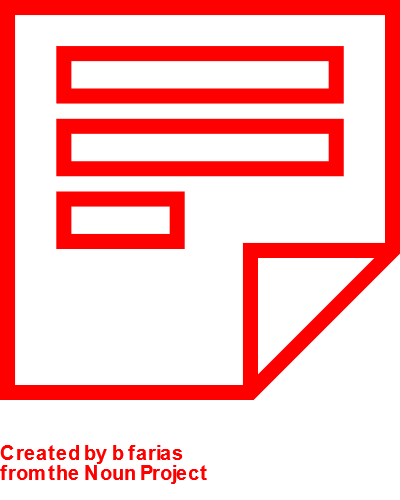 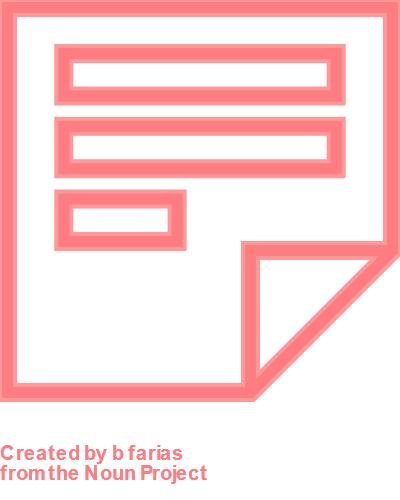 Generated Attack Text
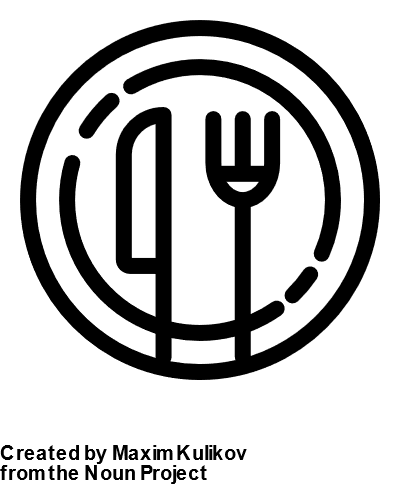 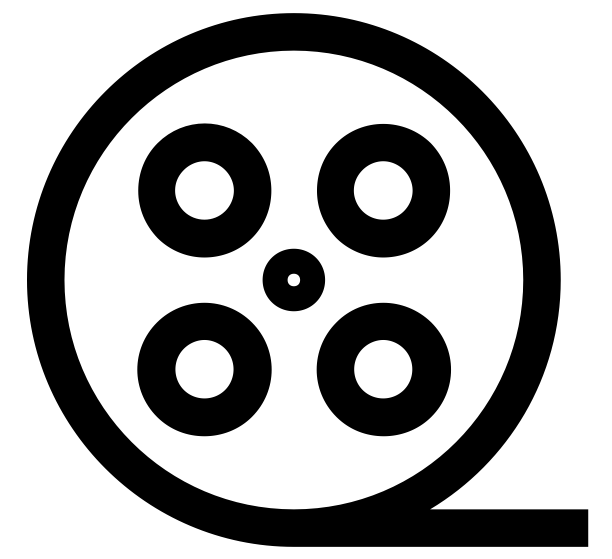 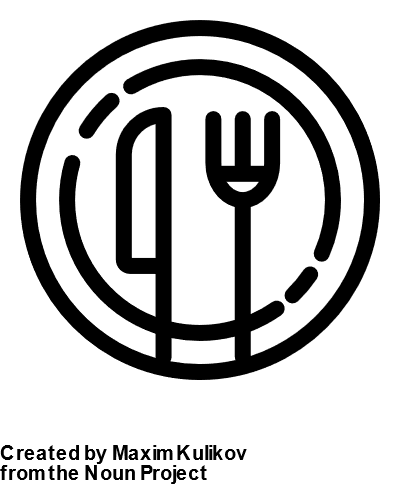 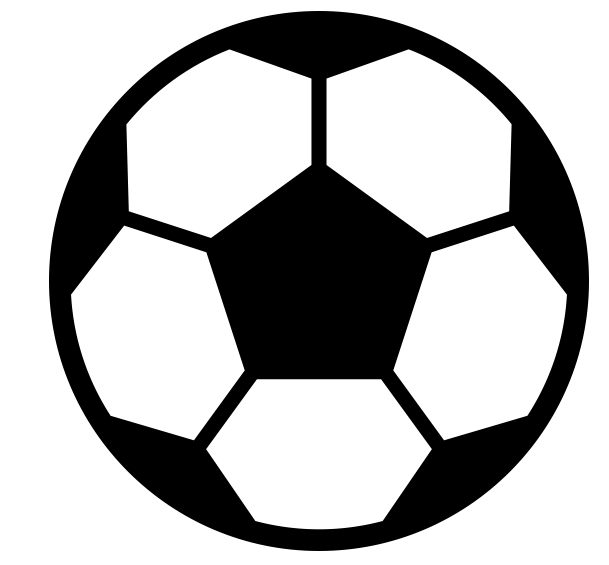 Contexts
Target 
context 
relevance
Contextual post relevance
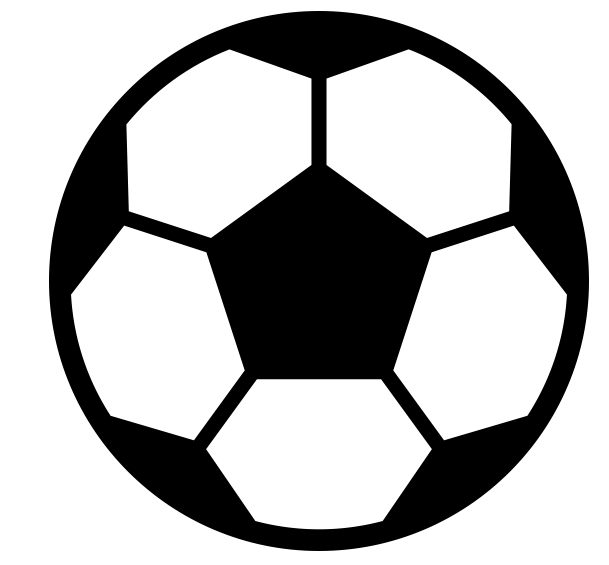 Target Context
Personalized Text Generator: PETGEN
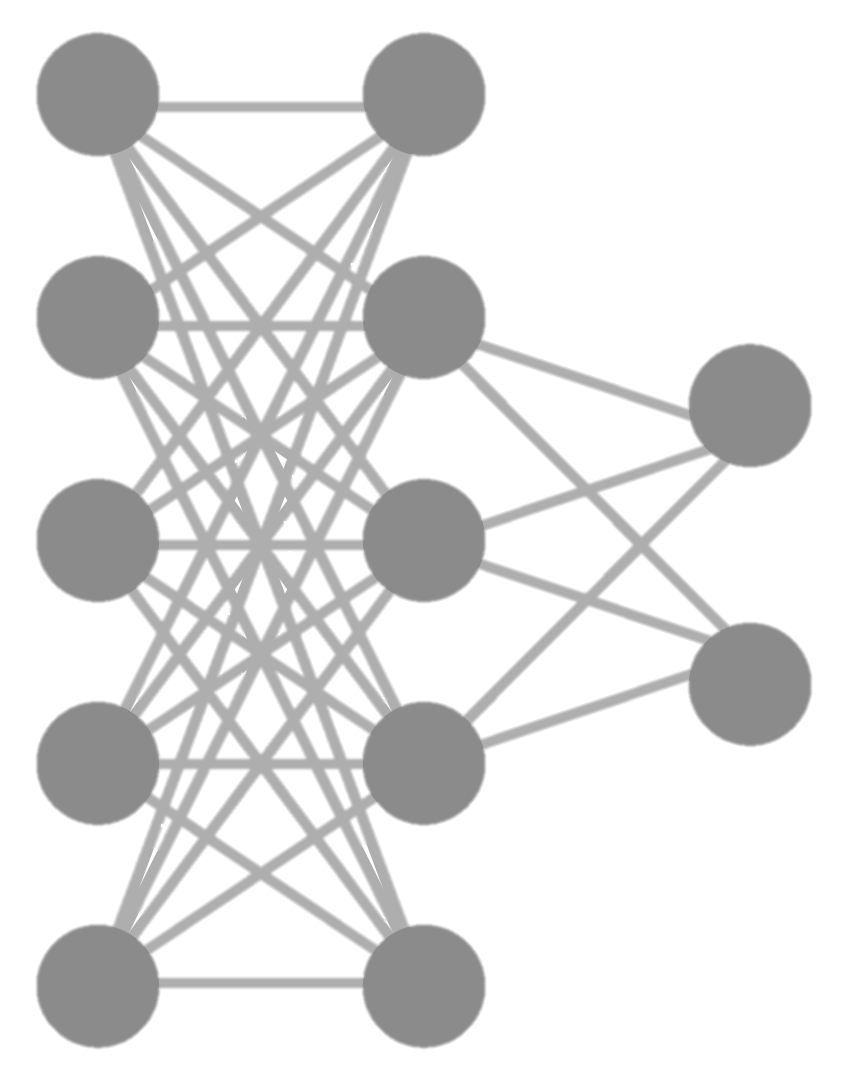 Attack
Style
Deep User
Sequence Embedding
Model
Recent Post Relevance
PETGEN
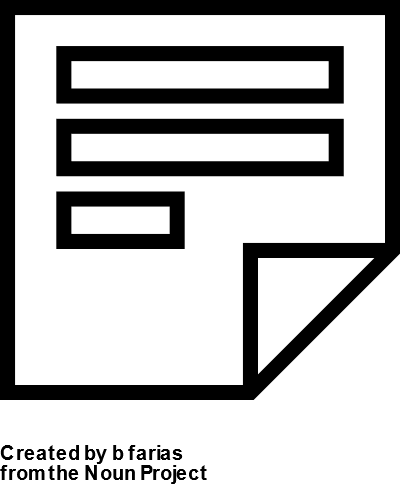 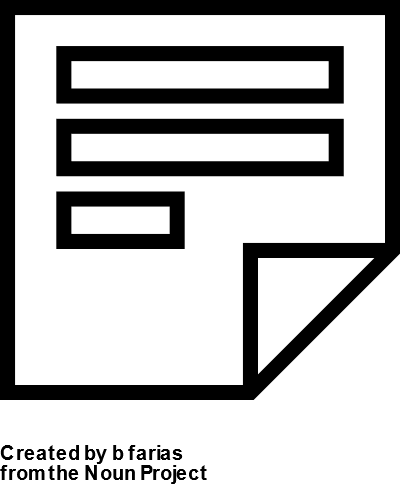 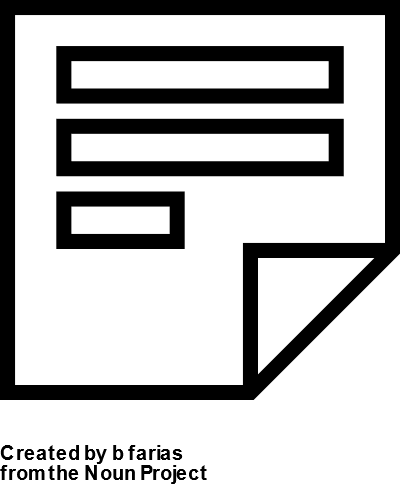 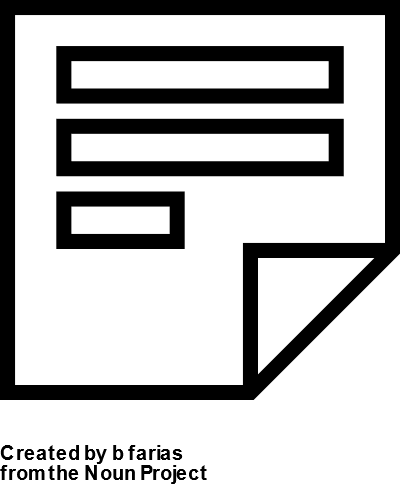 Posts
Sequence-aware Text
Generator
Multi-task Tuning
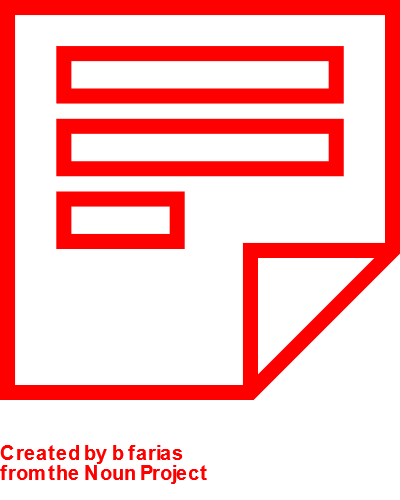 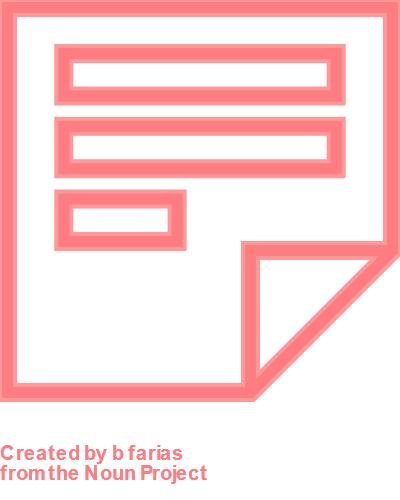 Generated Attack Text
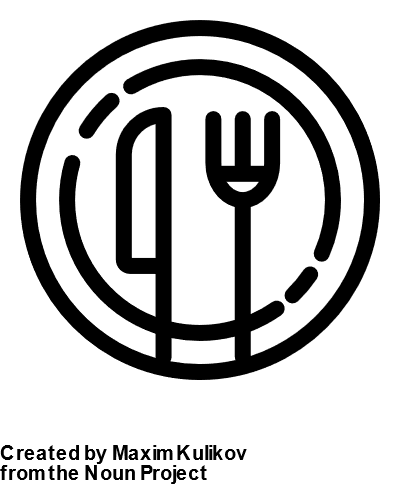 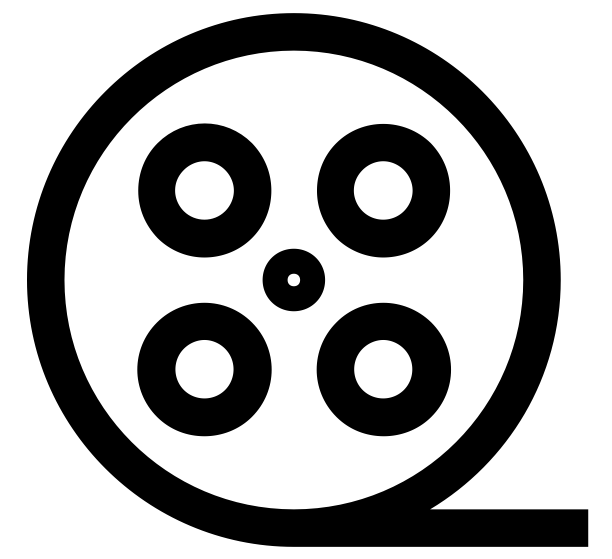 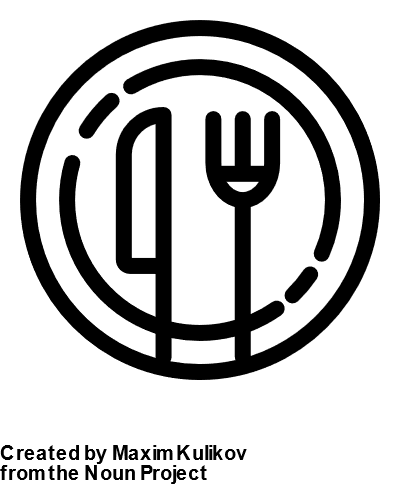 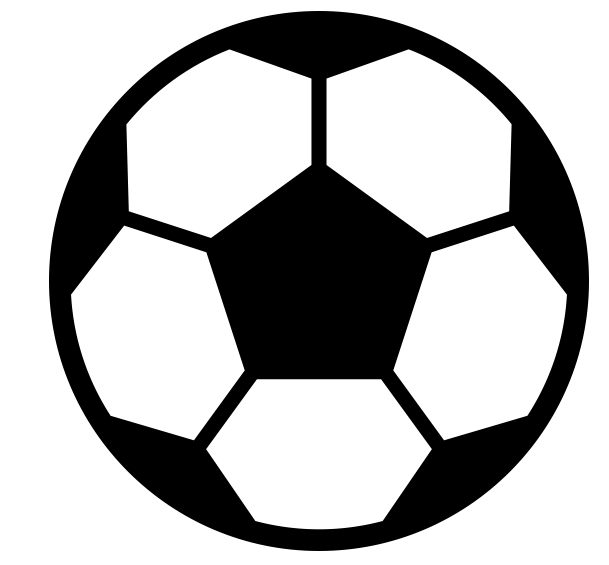 Contexts
Target 
context 
relevance
Contextual post relevance
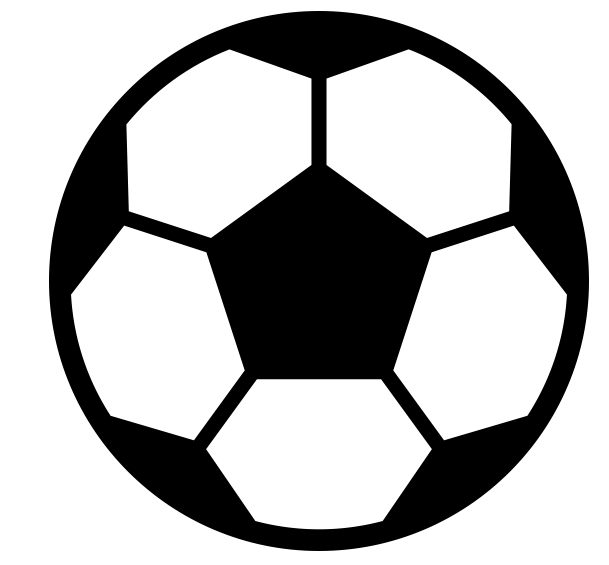 Target Context
Sequence-Aware Text Generator
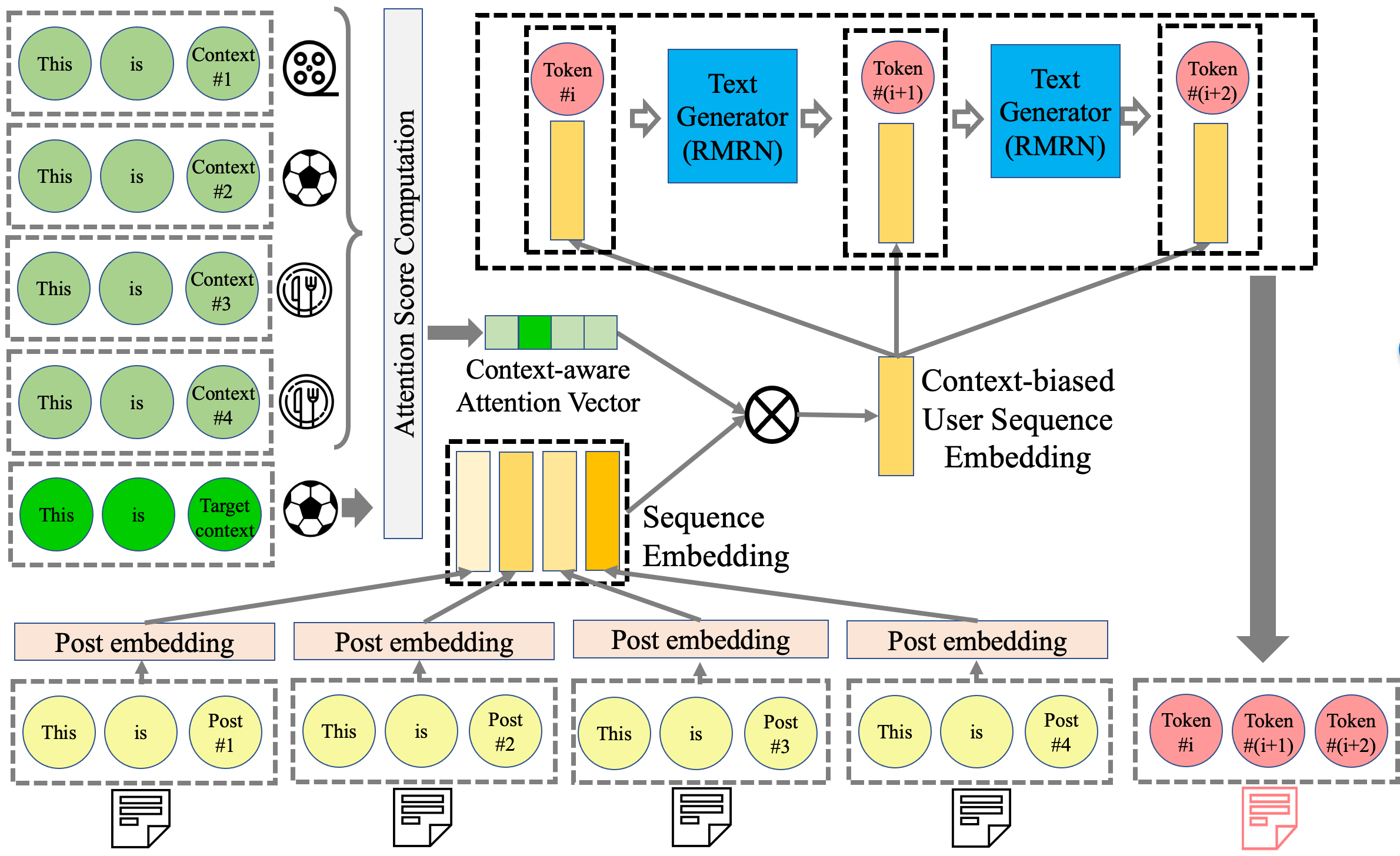 Capture contextual relevance from 
previous 
posts
Sequence-Aware Text Generator
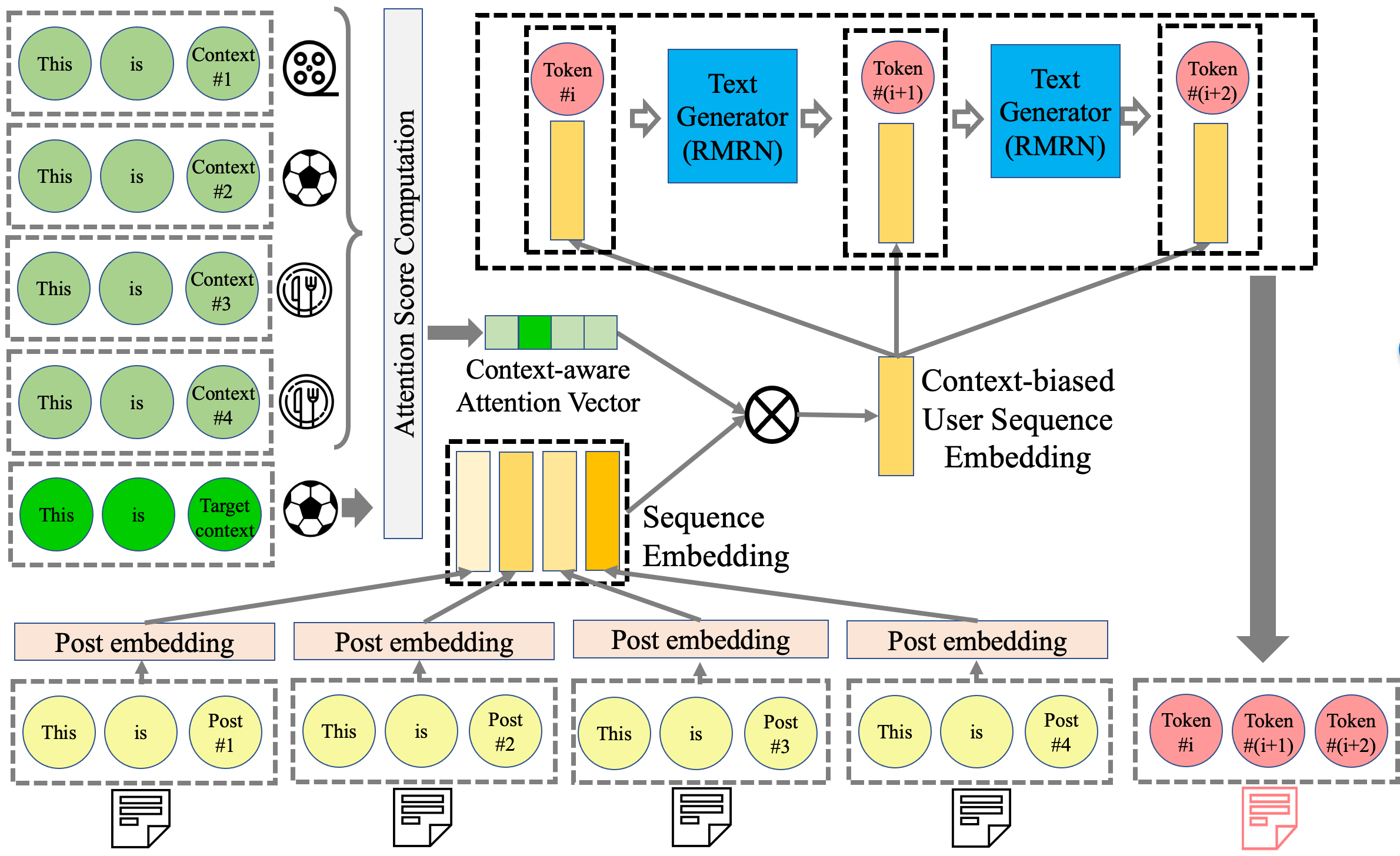 Capture contextual relevance from 
previous 
posts
Capture user sequence embedding
Sequence-Aware Text Generator
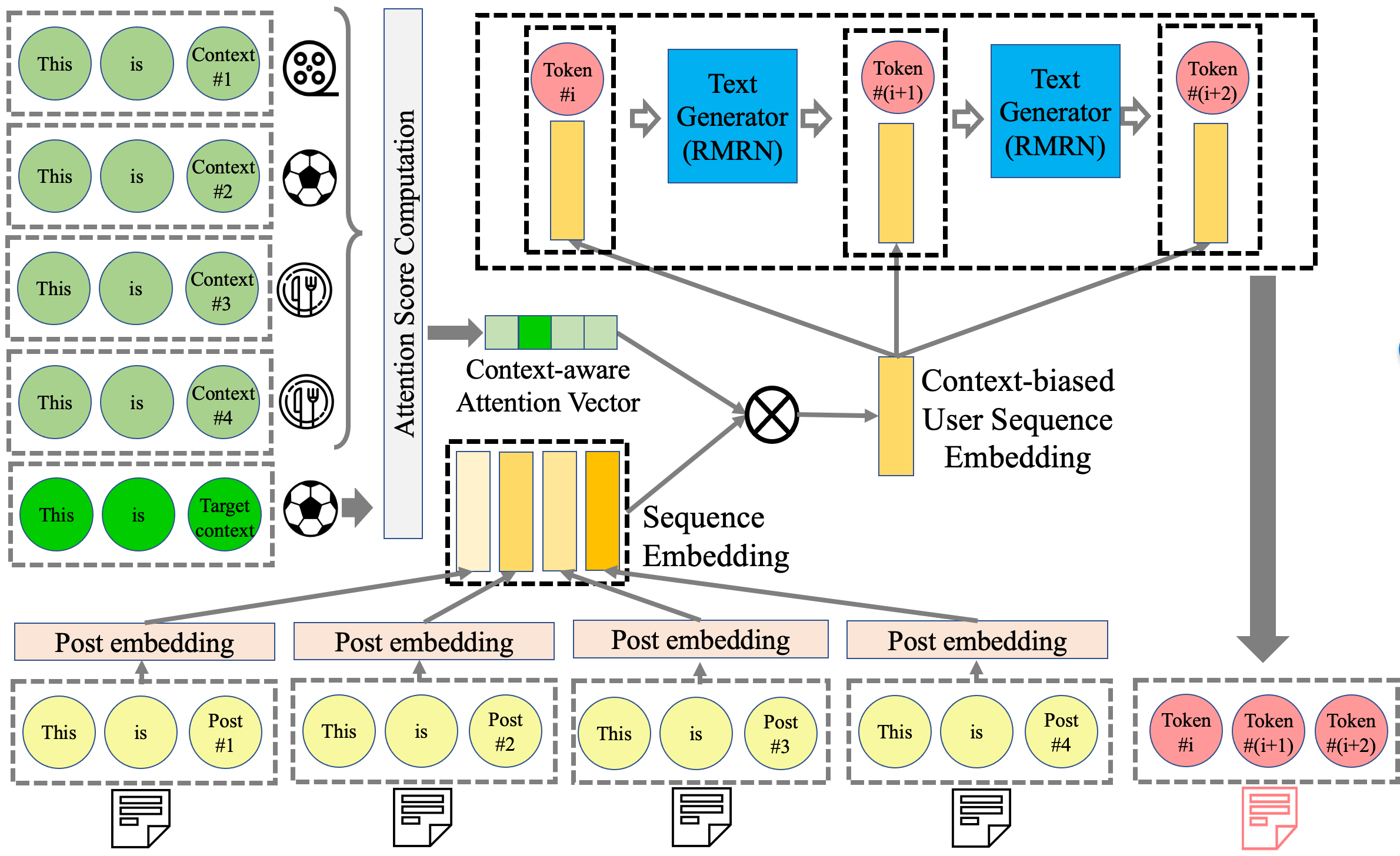 Capture contextual relevance from 
previous 
posts
Capture user sequence embedding
Sequence-Aware Text Generator
Text generator module
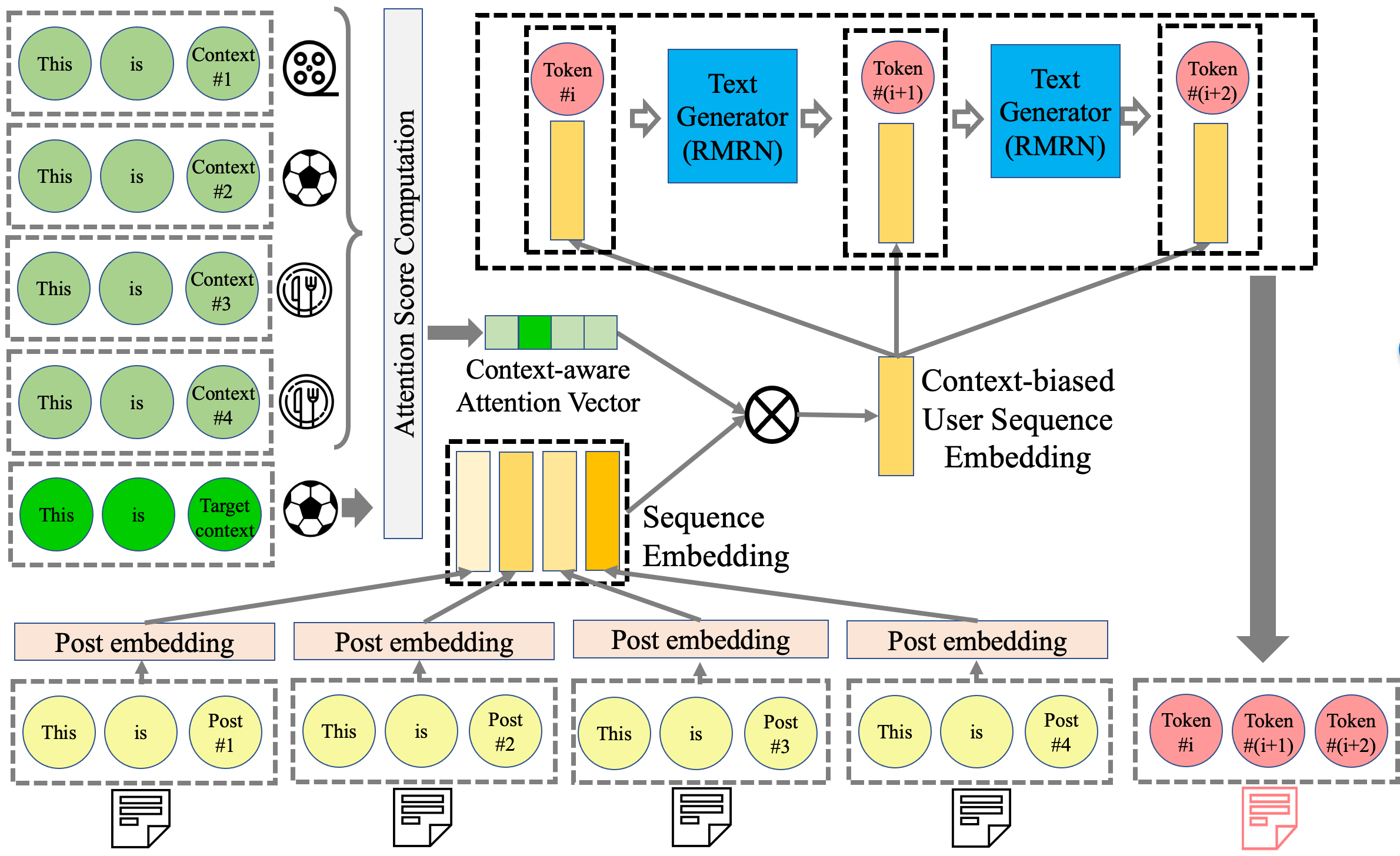 Capture contextual relevance from 
previous 
posts
Capture user sequence embedding
Sequence-Aware Text Generator
Text generator module
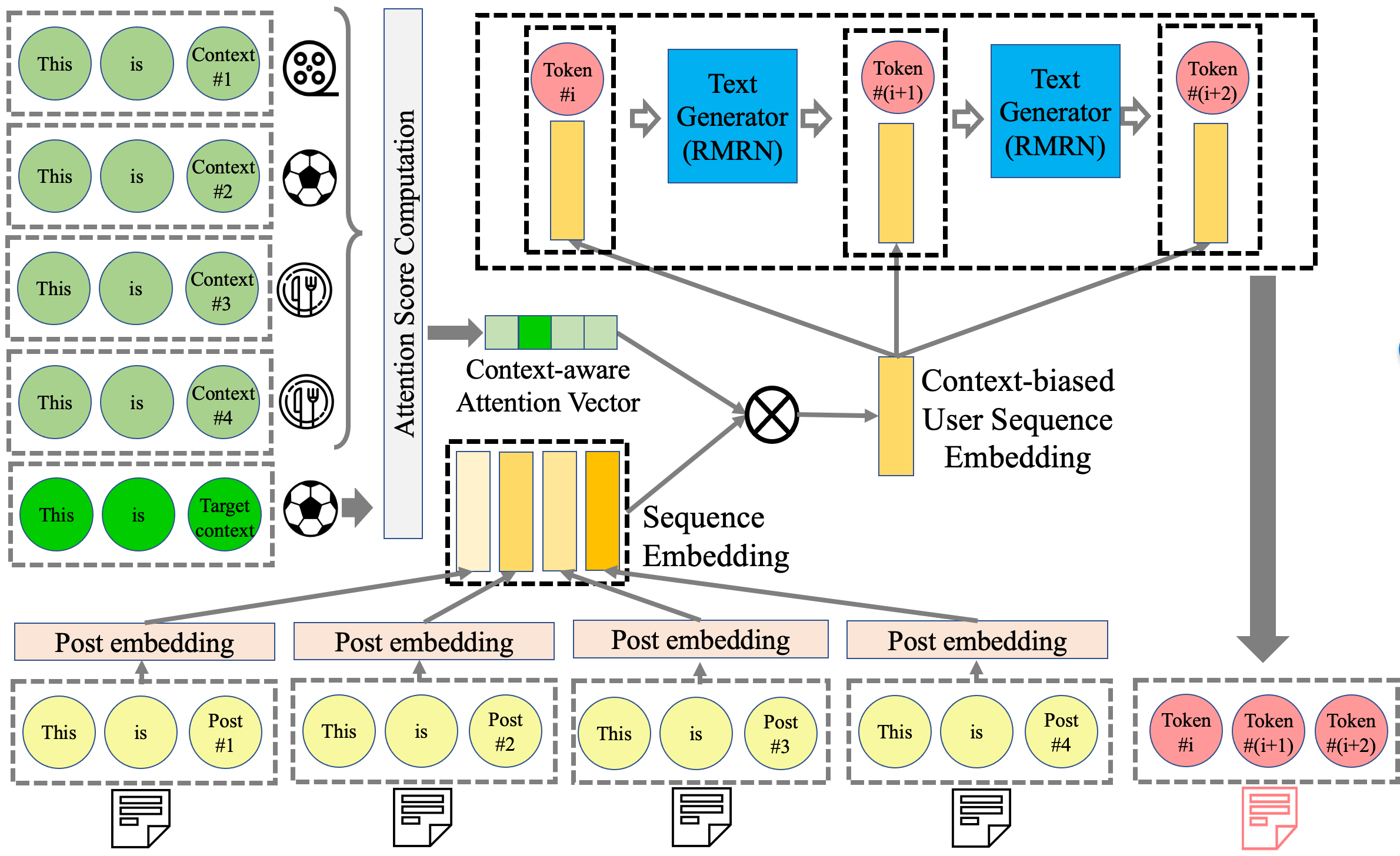 Capture contextual relevance from 
previous 
posts
Attack 
post
Capture user sequence embedding
Personalized Text Generator: PETGEN
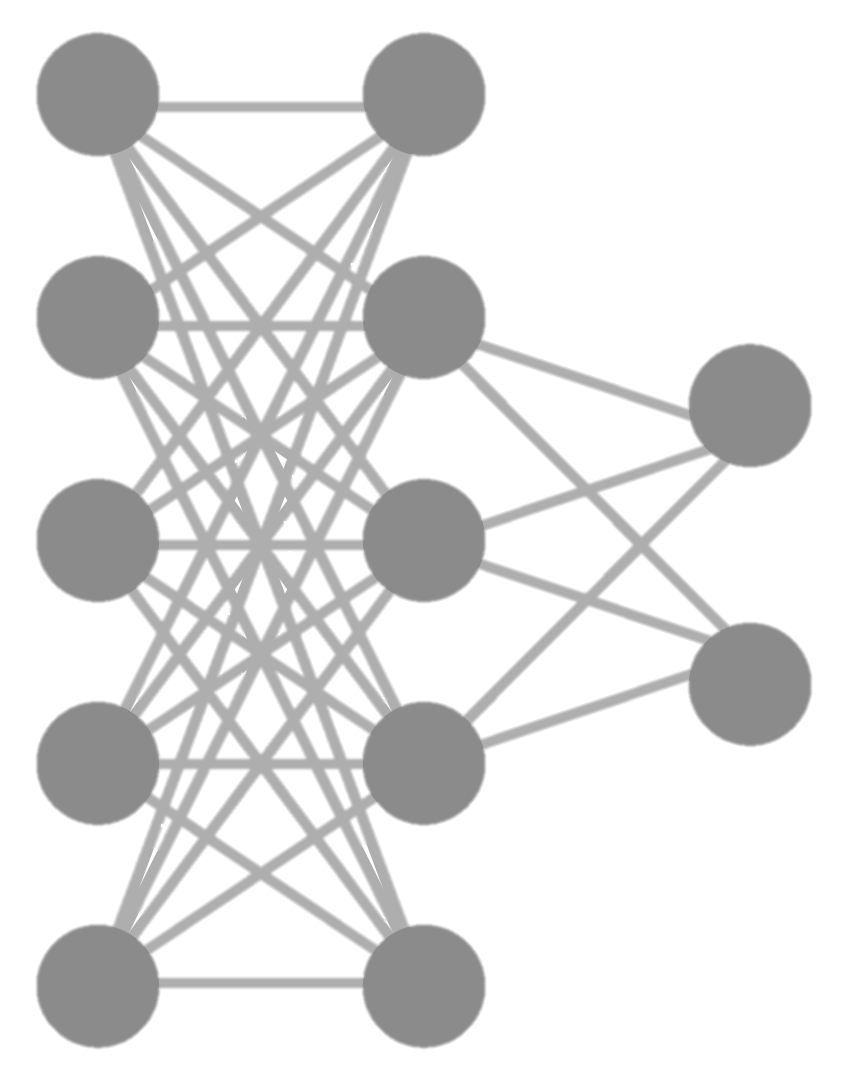 Attack
Style
Deep User
Sequence Embedding
Model
Recent Post Relevance
PETGEN
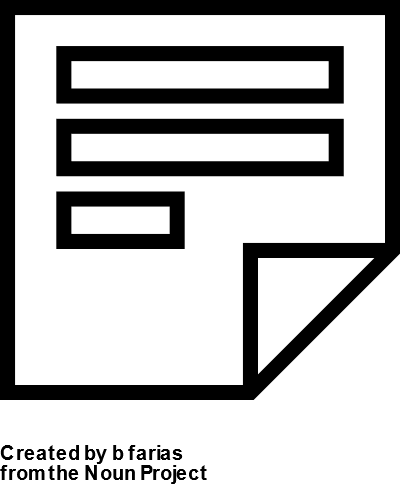 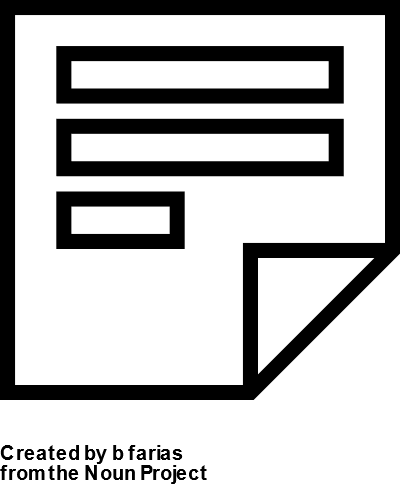 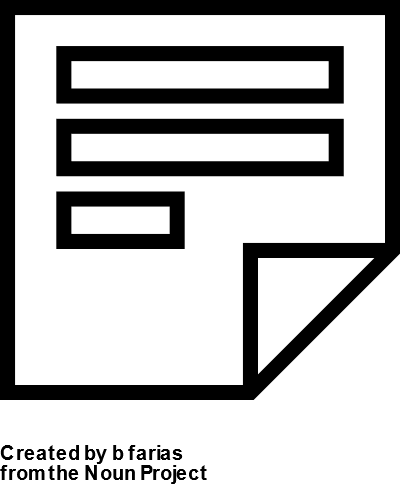 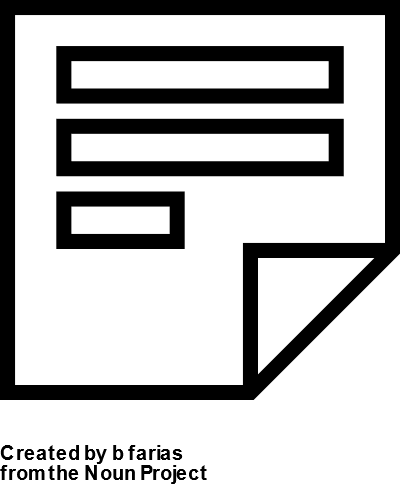 Posts
Sequence-aware Text
Generator
Multi-task Tuning
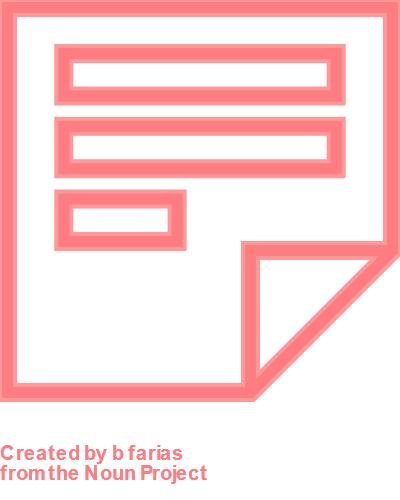 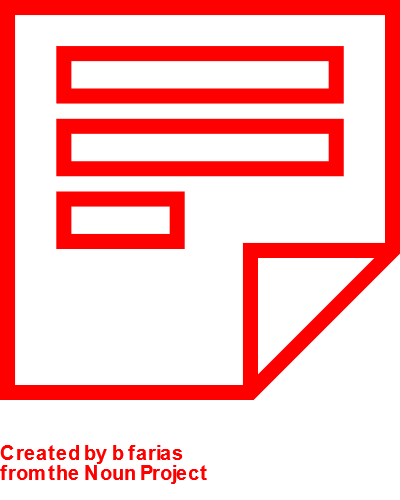 Initial post
Generated Attack Text
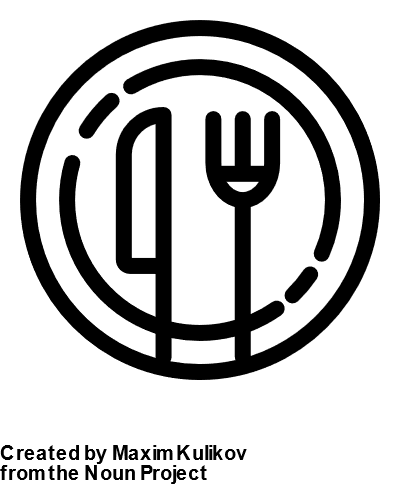 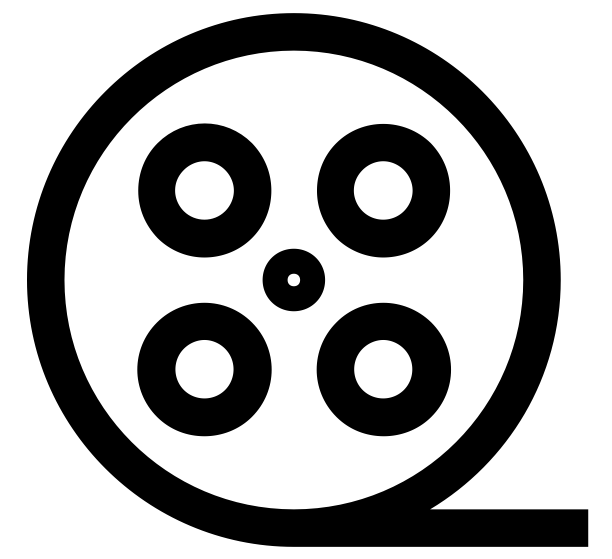 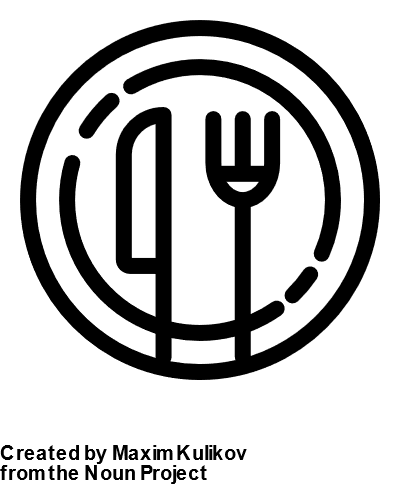 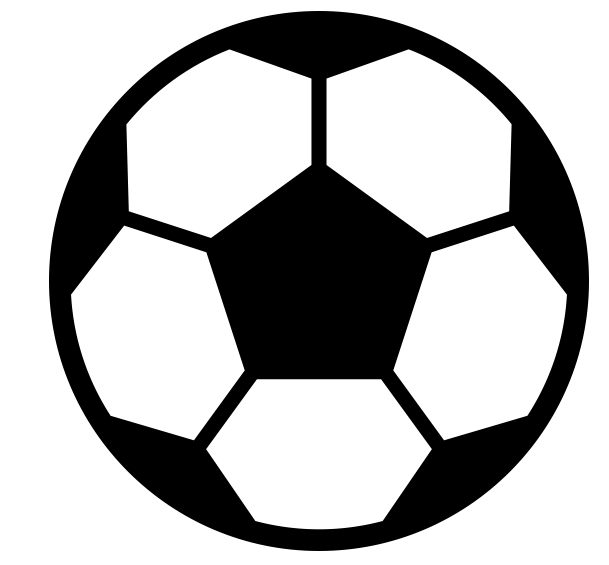 Contexts
Target 
context 
relevance
Contextual post relevance
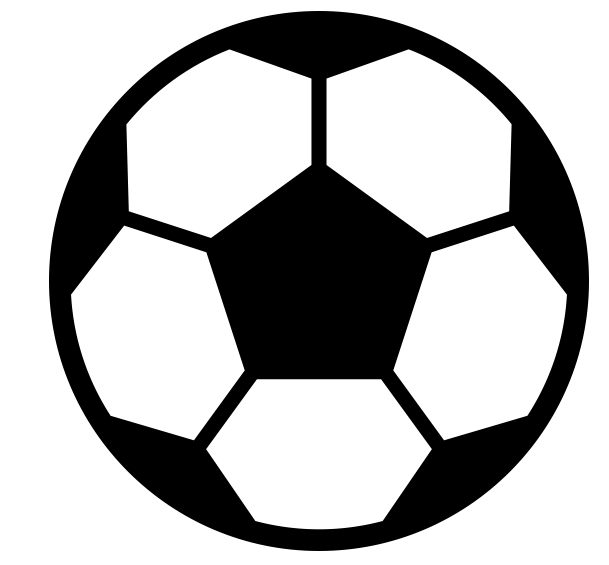 Target Context
Multi-Task Tuning
Four objectives: 
Style: Relativistic GAN loss
Attack: Cross-entropy loss
Recent Post Relevance: Maximum Mean Discrepancy (MMD) Loss
Target Context Relevance: MMD Loss

Optimization strategy:
Multi-stage loss optimization. One loss is optimized at a time
Done till convergence.
Personalized Text Generator: PETGEN
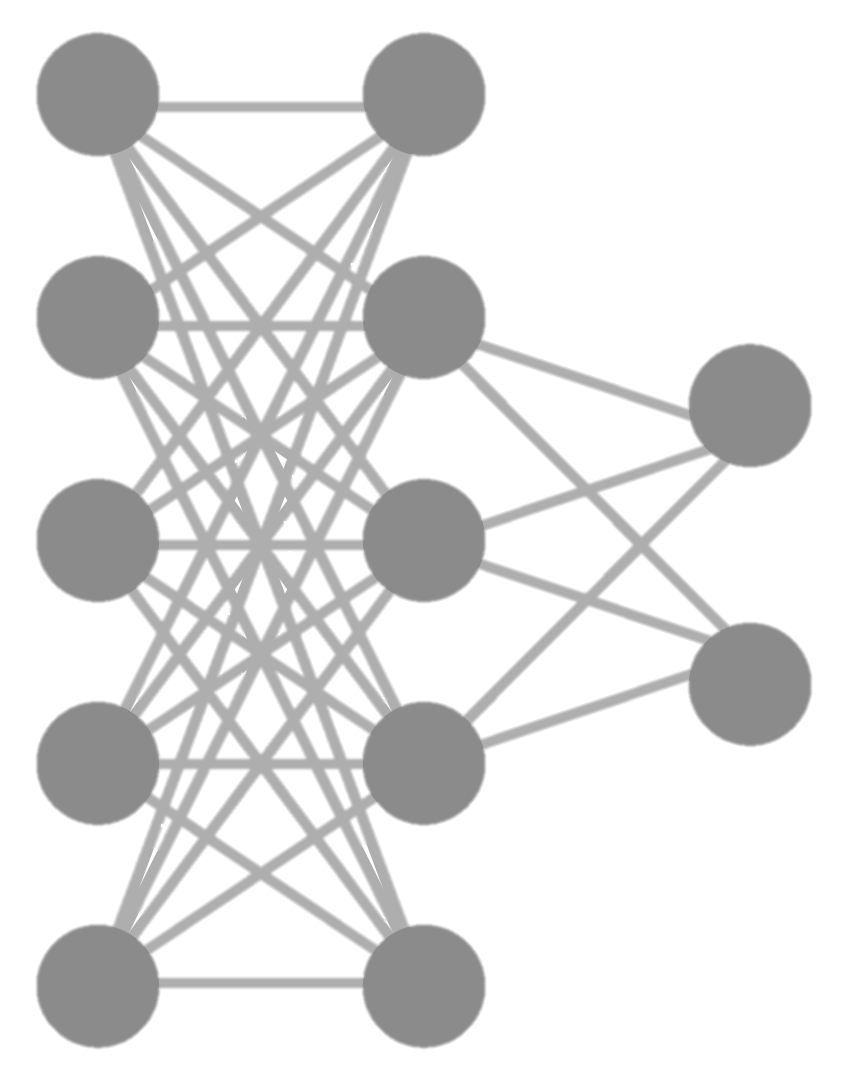 Attack
Style
Deep User
Sequence Embedding
Model
Recent Post Relevance
PETGEN
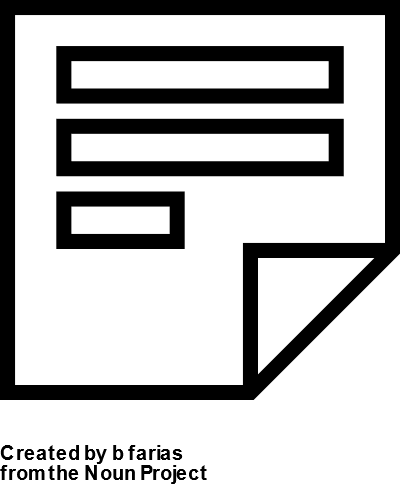 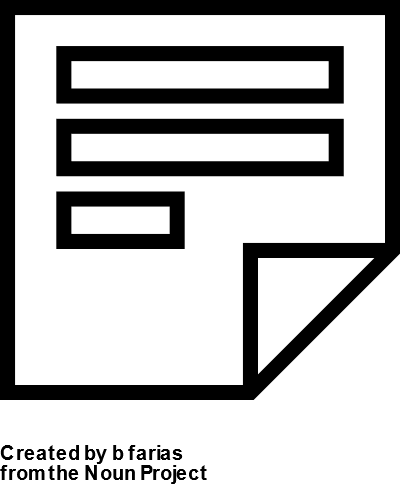 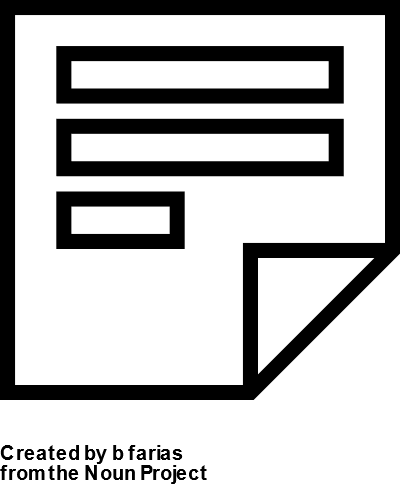 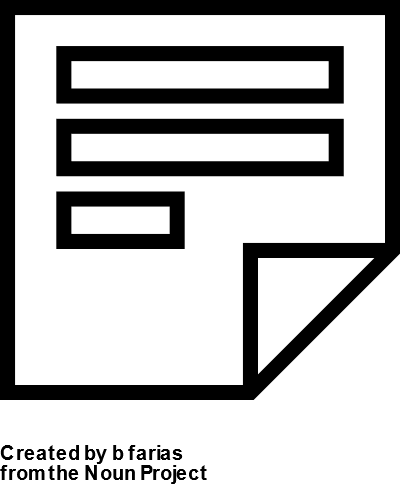 Posts
Sequence-aware Text
Generator
Multi-task Tuning
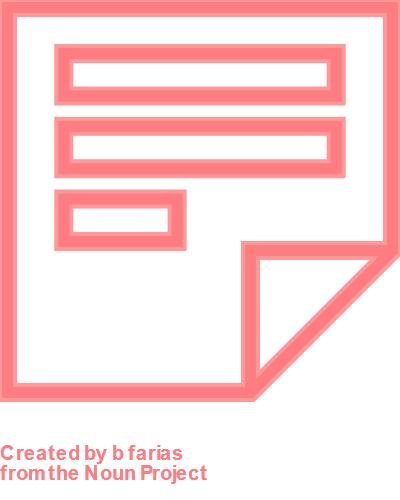 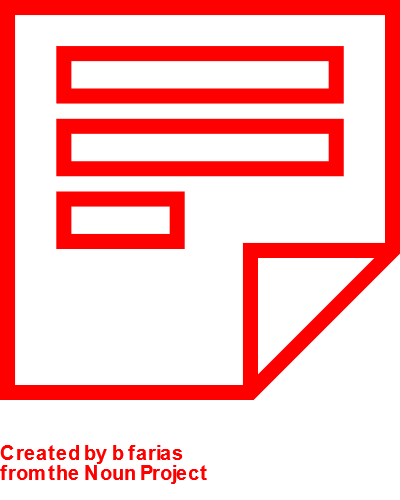 Initial post
Generated Attack Text
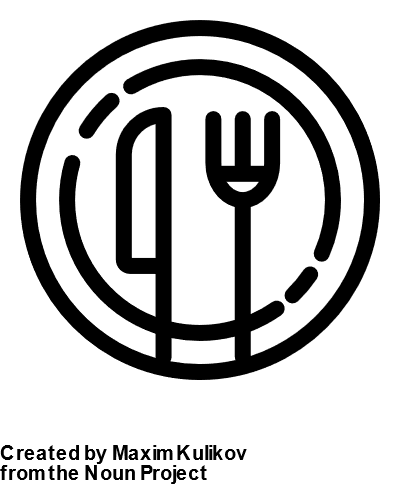 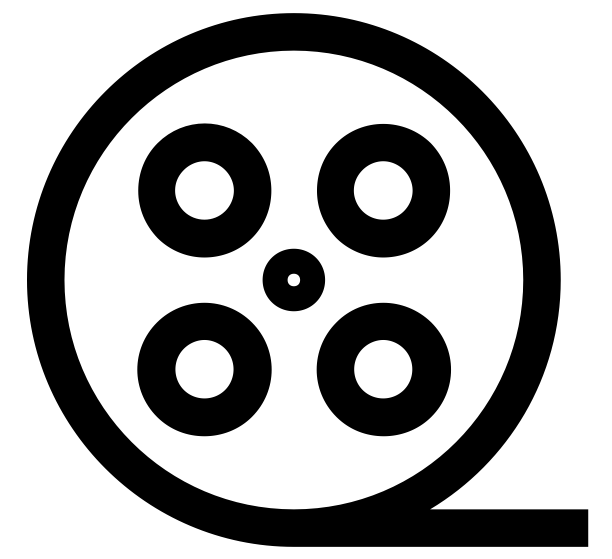 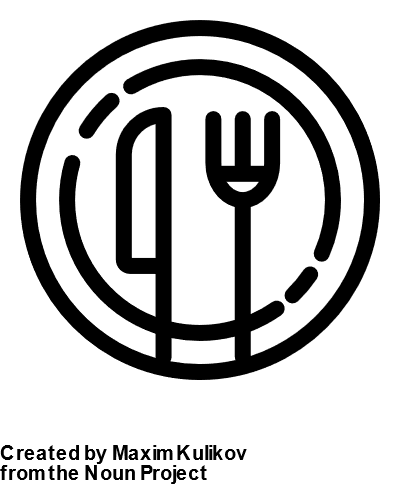 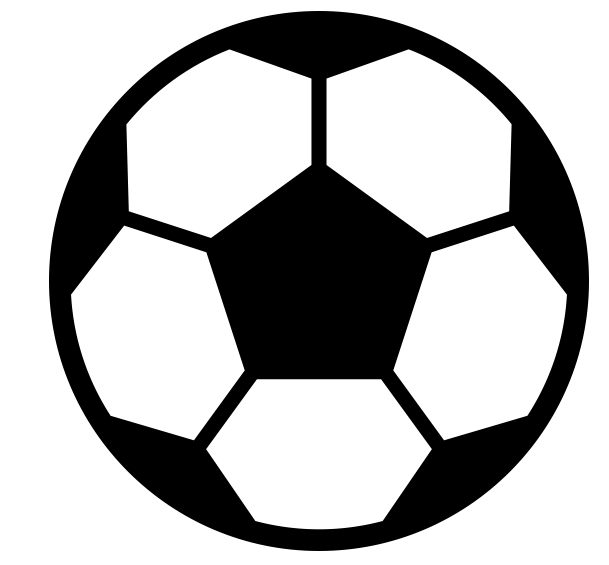 Contexts
Target 
context 
relevance
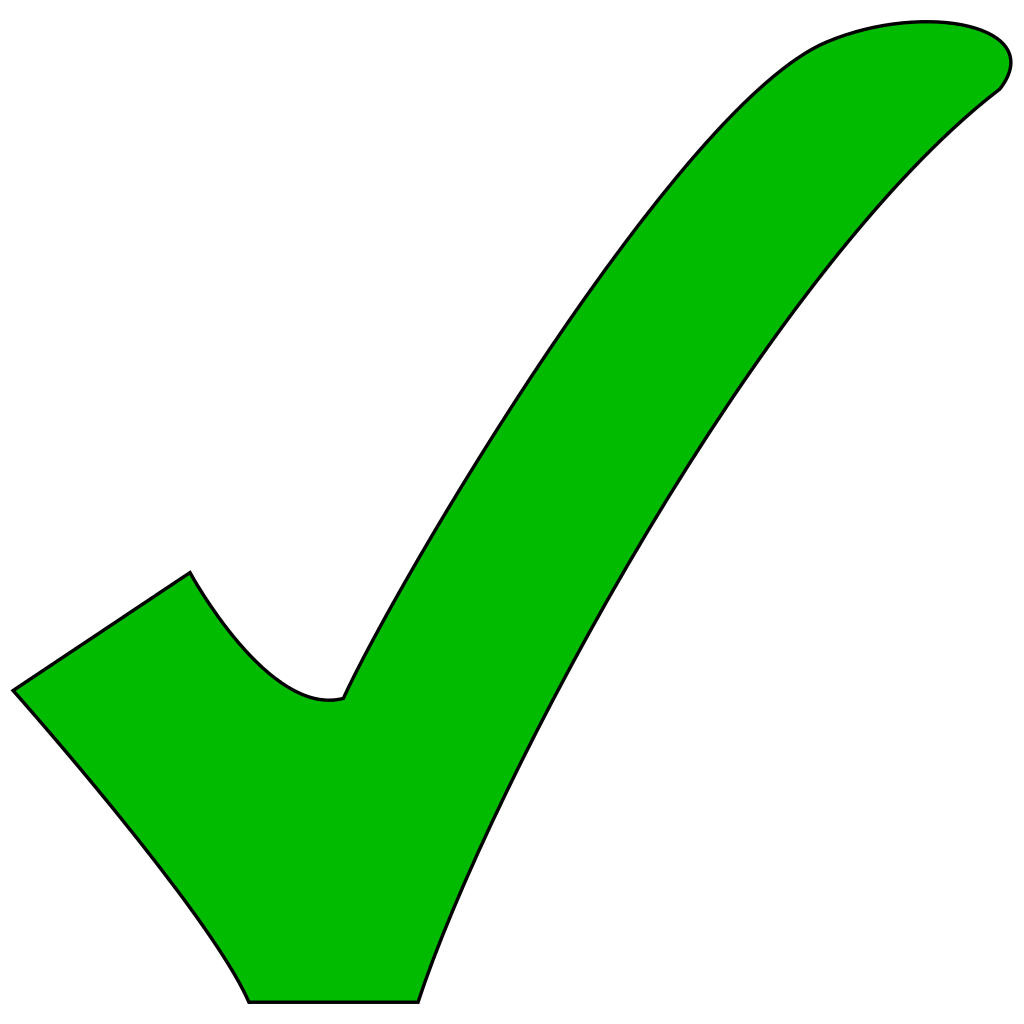 Contextual post relevance
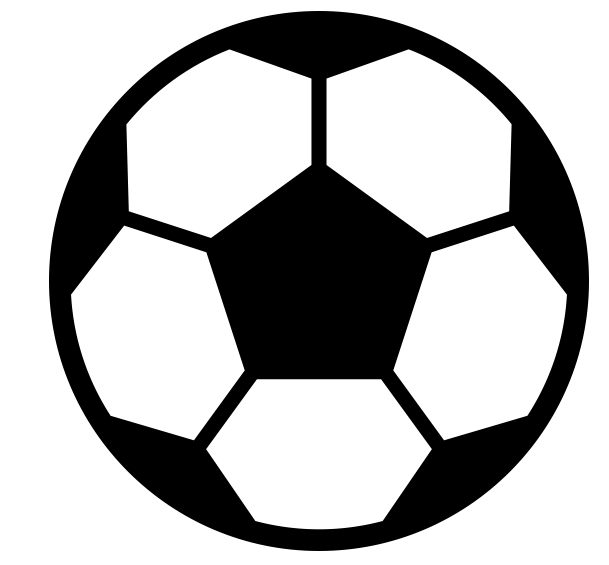 Target Context
Evaluation Setup
Deep user sequence classification model
TIES model [1]
Hierarchical Recurrent Neural Network (HRNN) [2]
Datasets 



Code and data are available at: https://github.com/srijankr/petgen
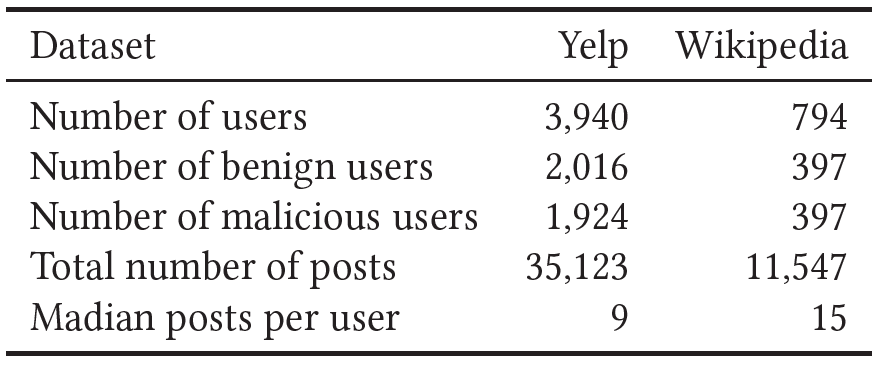 Noorshams, Nima, Saurabh Verma, and Aude Hofleitner. "TIES: Temporal Interaction Embeddings For Enhancing Social Media Integrity At Facebook.", SIGKDD,. 2020.
Zhao, Yi, Yanyan Shen, and Junjie Yao. "Recurrent Neural Network for Text Classification with Hierarchical Multiscale Dense Connections." IJCAI. 2019.
Baseline Attacks
Copycat: copy user’s past post on similar context
HotFlip: Copycat + replace most important word with similar word 
UniTrigger: Copycat + add tokens to the end of the post 
TextBugger: Copycat + deletion/swap of characters 
Malcom: state-of-the-art model
No baseline is sequence-aware
White-Box Attack Performance
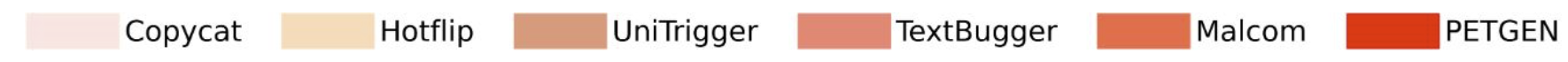 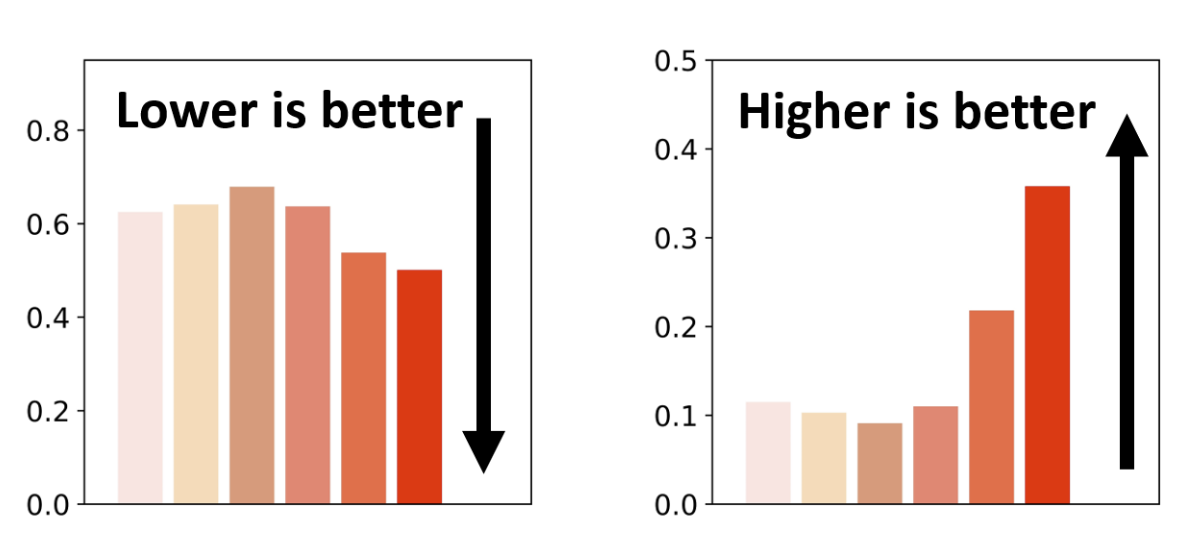 Attack on the TIES model on Yelp data
Model performance reduces against all attacks.
PETGEN is the most successful attack.
No attack
F1 score
White-Box Attack Performance
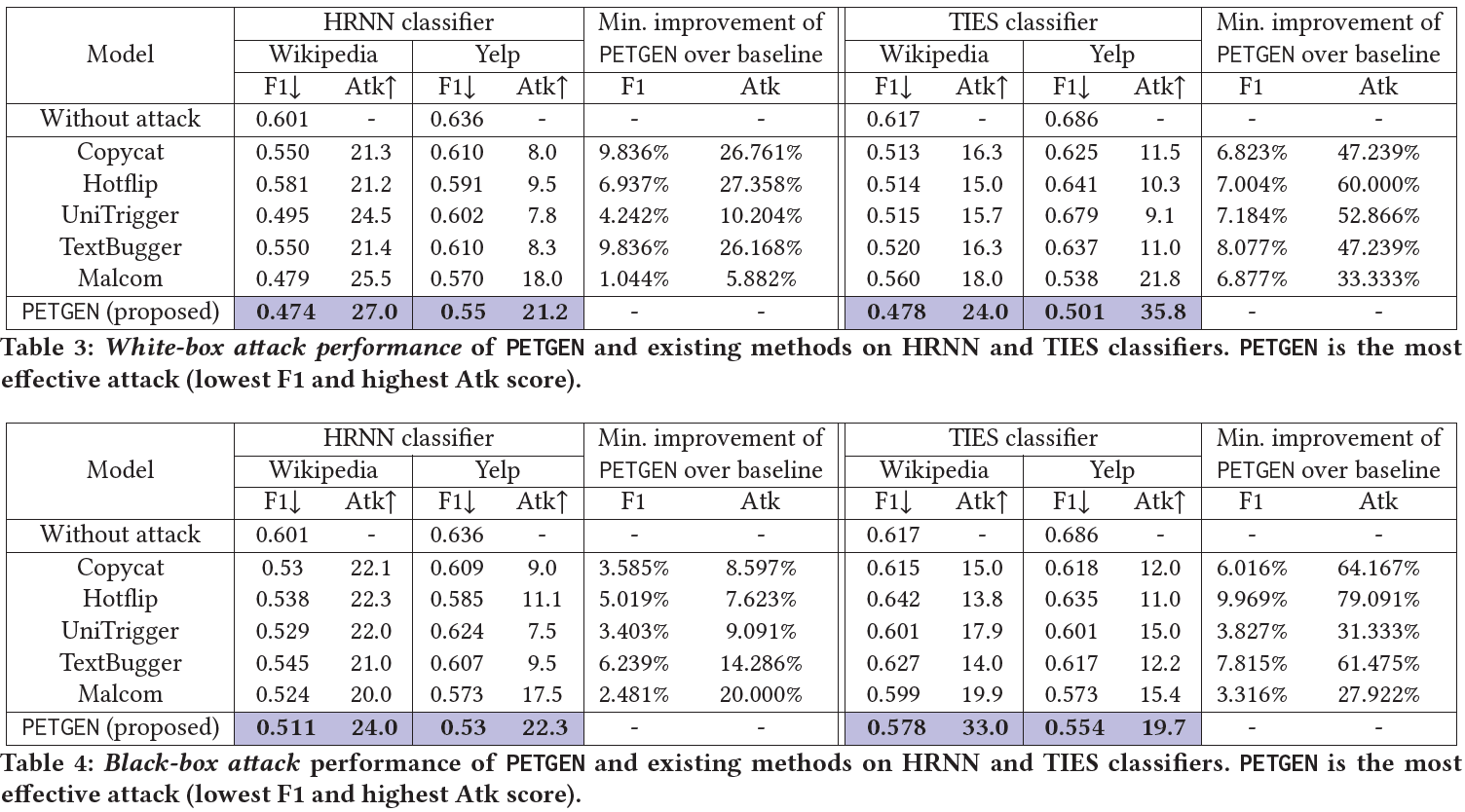 Model performance reduces against all attacks 
PETGEN is the best attack
Black-Box Attack Performance
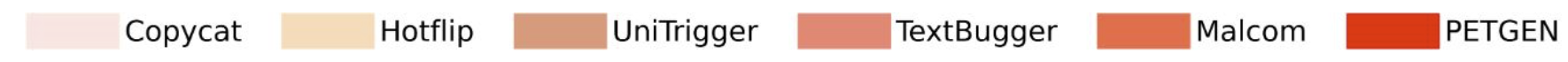 No attack
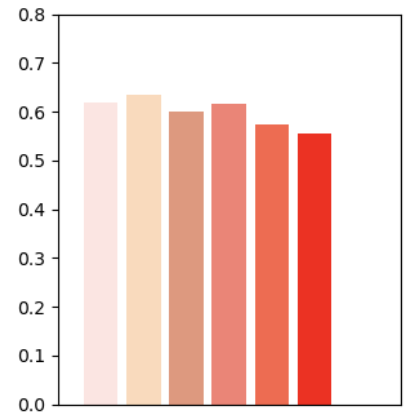 Lower is better
HRNN surrogate model is trained on the observed outputs of the TIES black-box model.
Black-box attacks are also successful. Attack performance lower than white-box.
PETGEN is the most successful attack.
F1 score
Black-Box Attack Performance
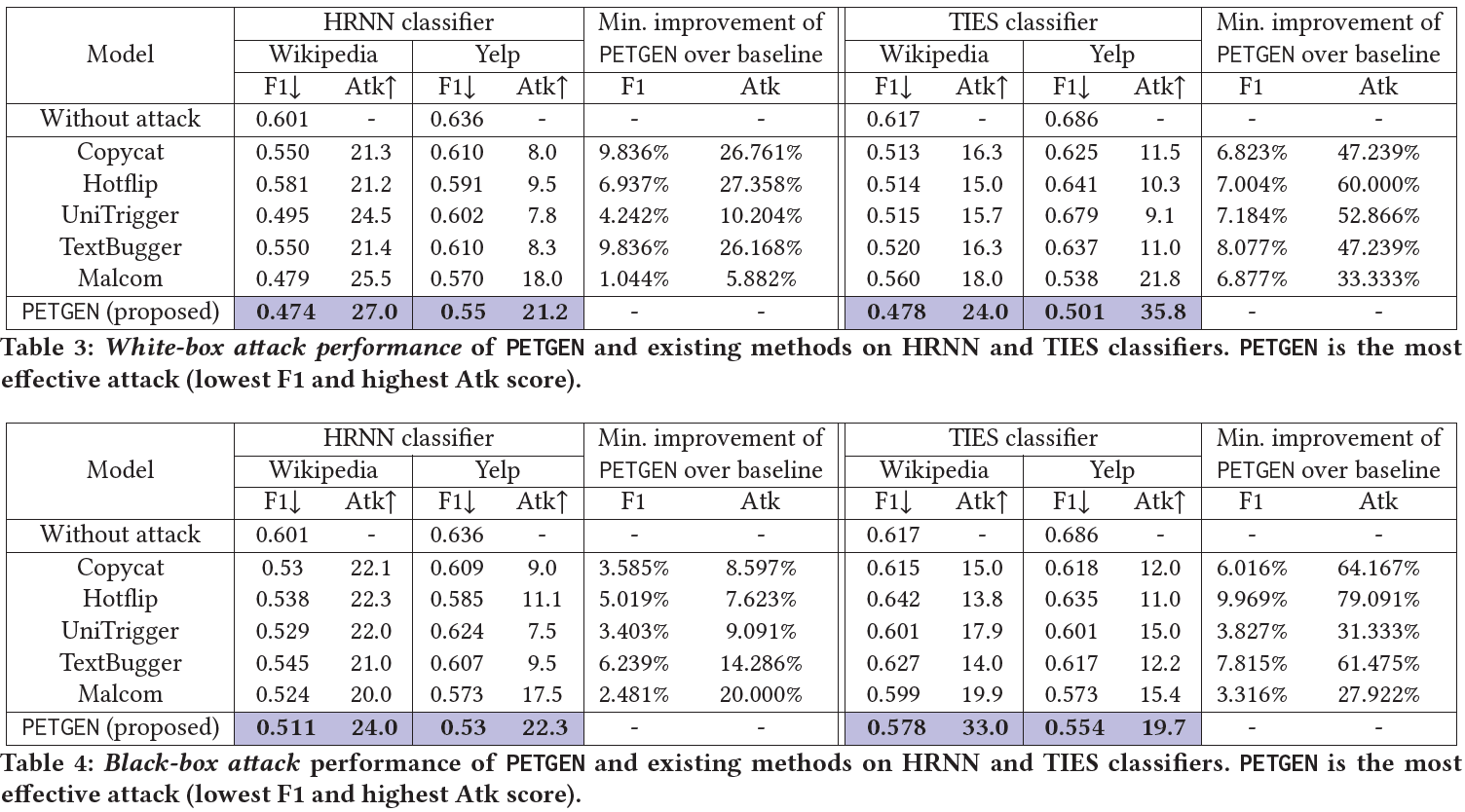 A HRNN surrogate model is trained on observed outputs of the original black-box model.
Black-box attacks are also successful. Attack performance lower than white-box.
PETGEN is the most successful attack.
Generated Text Quality
How realistic is the generated text?
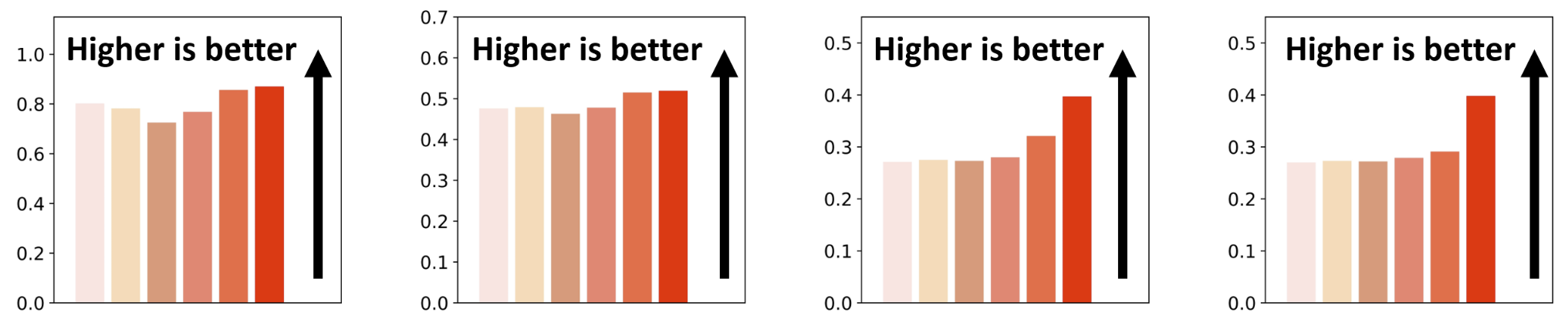 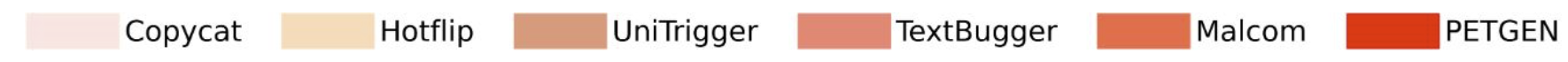 Target Context Similarity
Recent Post Similarity
BLEU score
Contextual Post Similarity
PETGEN has the best text generation quality
Human Evaluation of Text Quality
Two human raters were shown a pair of texts generated by Malcom and PETGEN
Text generated for the same setting
50 pairs
Task: which text is more realistic?
Inter-rater agreement = 0.66
PETGEN texts are more realistic 60% of the times.
Ablation Study
All components of PETGEN contribute to the performance 
PETGEN with all components is the best or second best in most cases
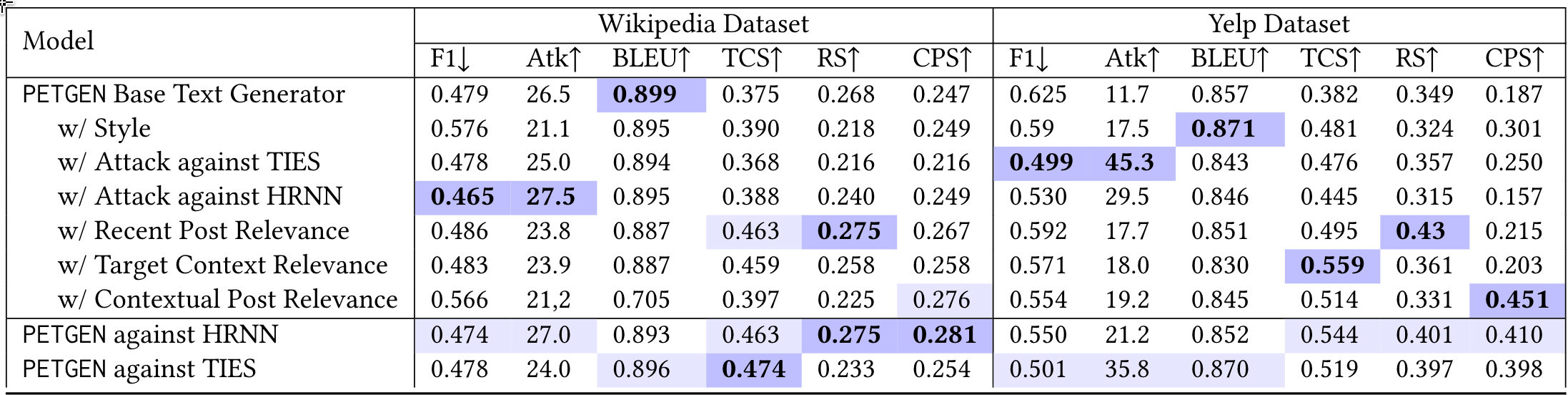 Notation: Bleu score (BLEU), Target Context Similarity (TCS), Recent Post Similarity (RS), Contextual Post Similarity (CPS)
Conclusions
PETGEN is the first attack framework against user sequence classification models 
Models are vulnerable against attacks 
PETGEN is the most effective attack and generates reasonable text 
Generated attacks can be used to create more robust models

All code and data at: http://claws.cc.gatech.edu/petgen
Postdoc Opening
Join us at Georgia Tech!
One postdoc position to work in recommendation systems and/or graphs
Contact me: srijan@gatech.edu or say hello during KDD
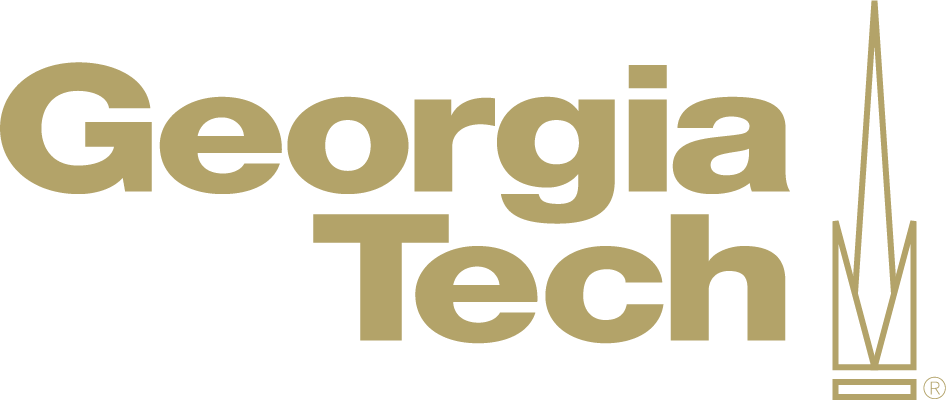 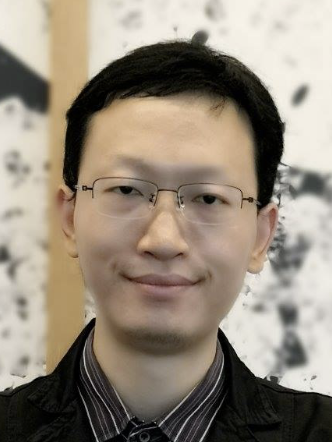 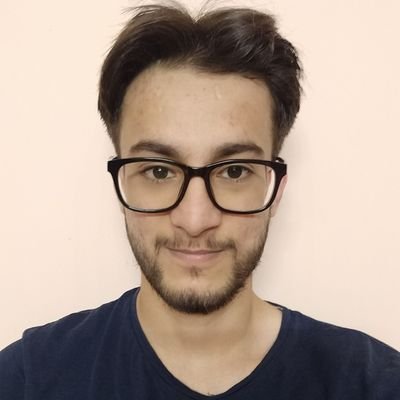 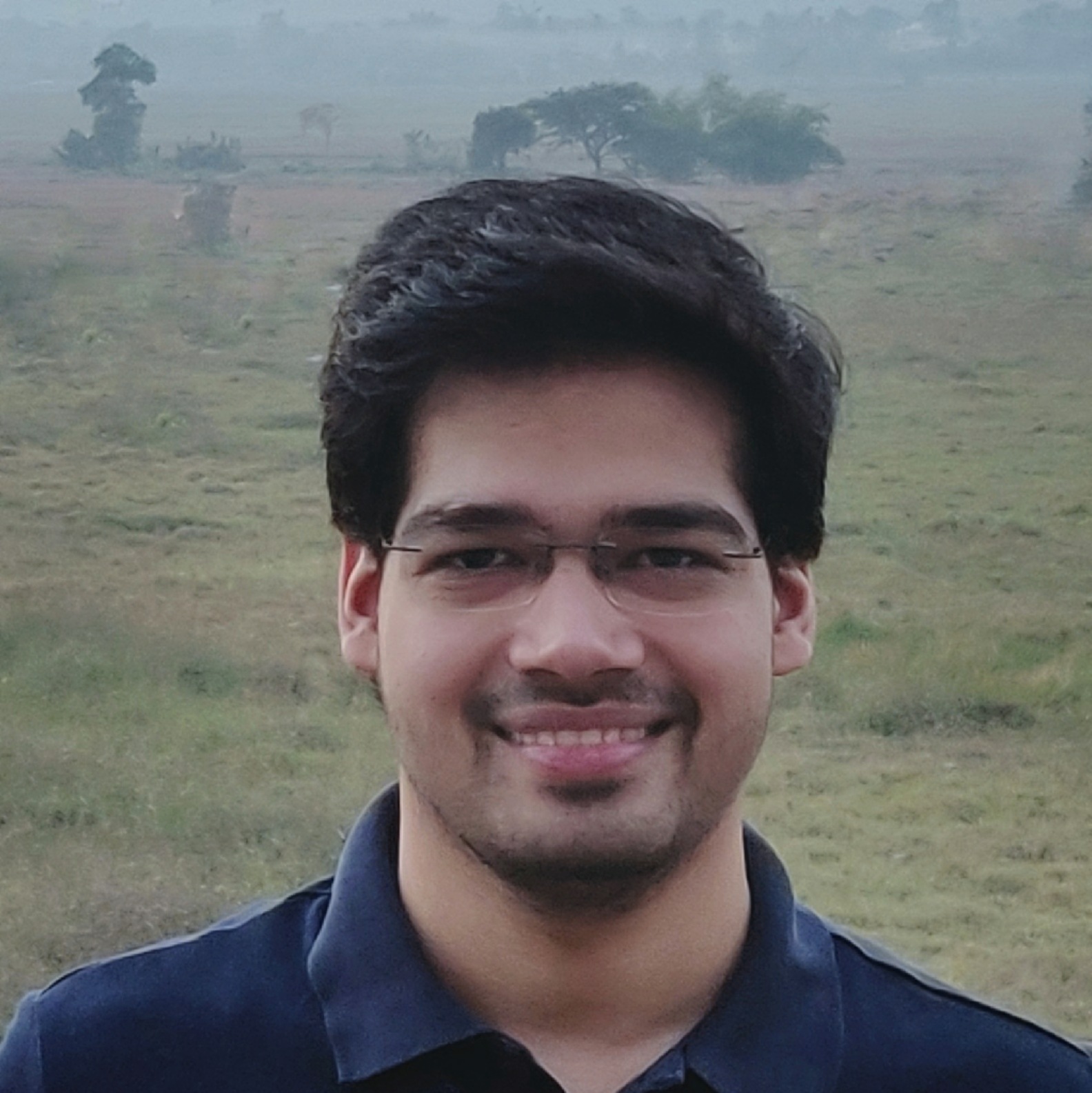 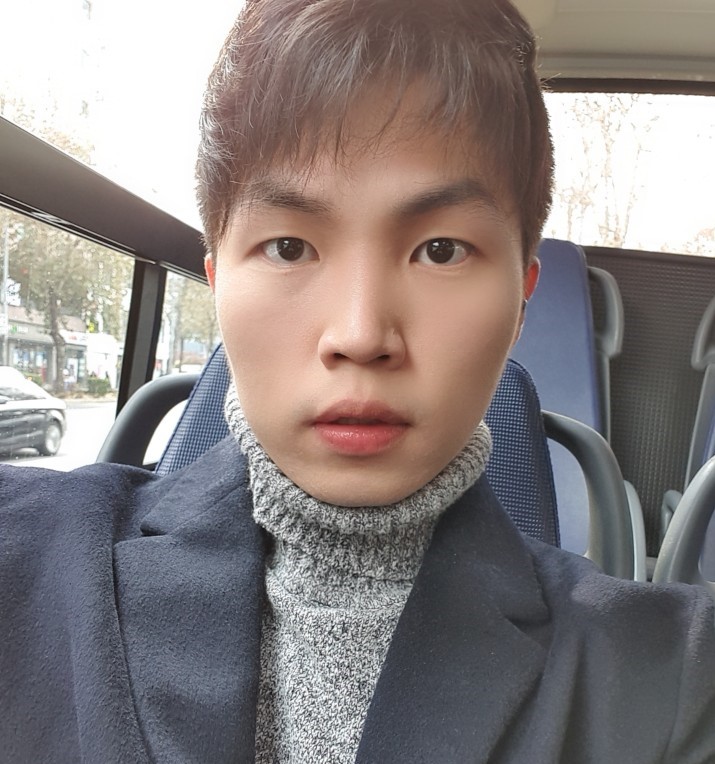 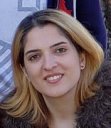 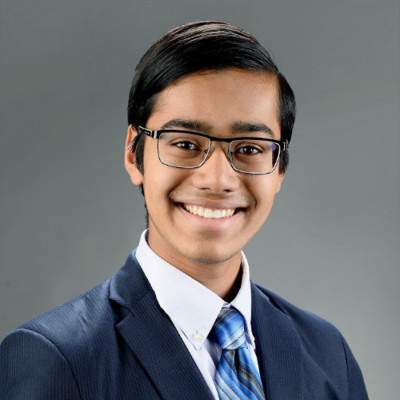 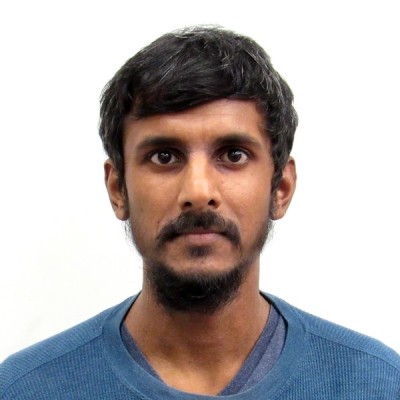 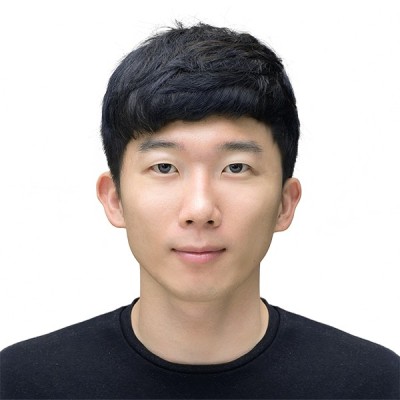 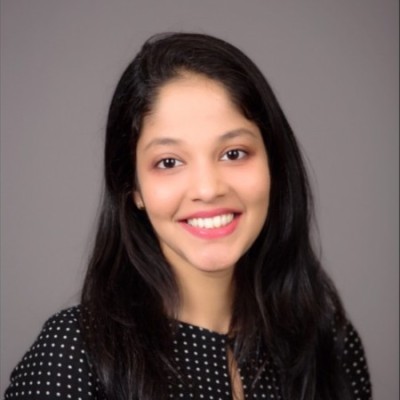 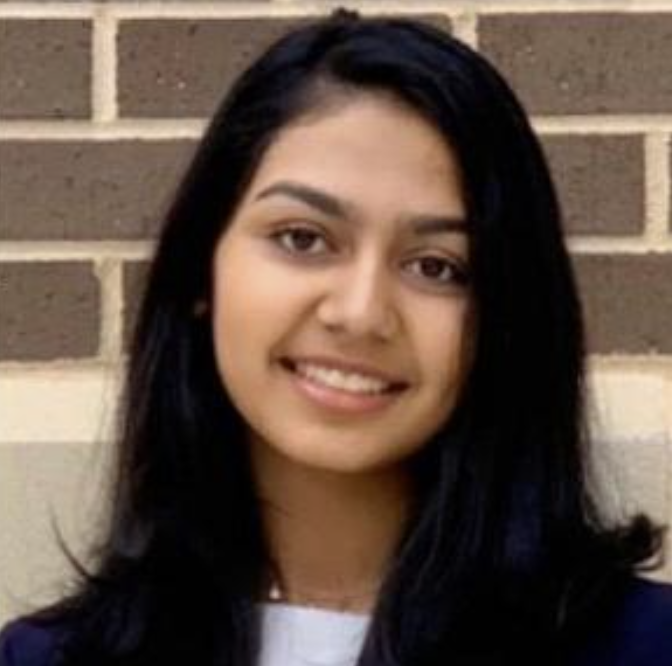